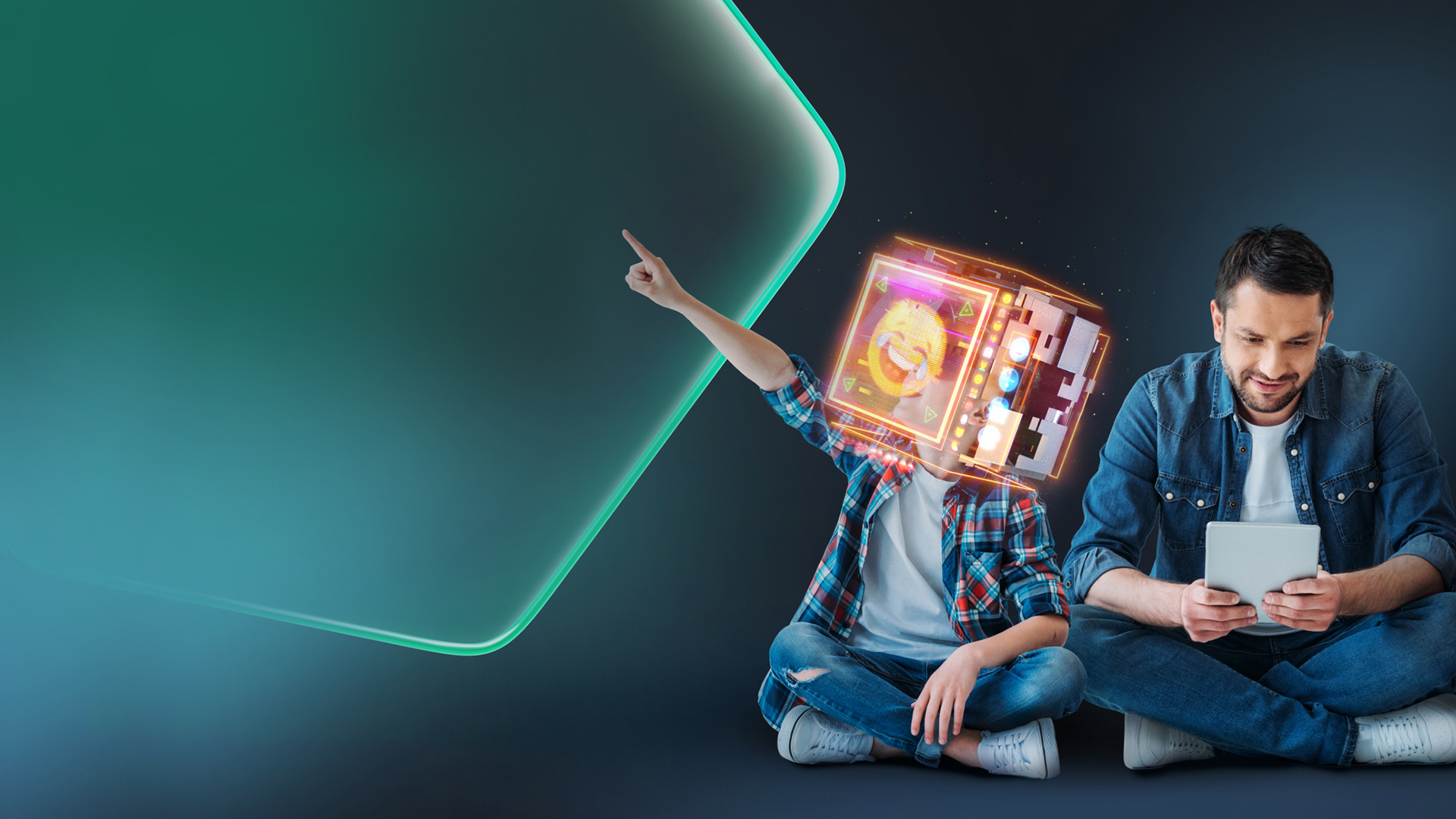 Онлайн-мошенничество:
что можно украсть через интернет?
спикер
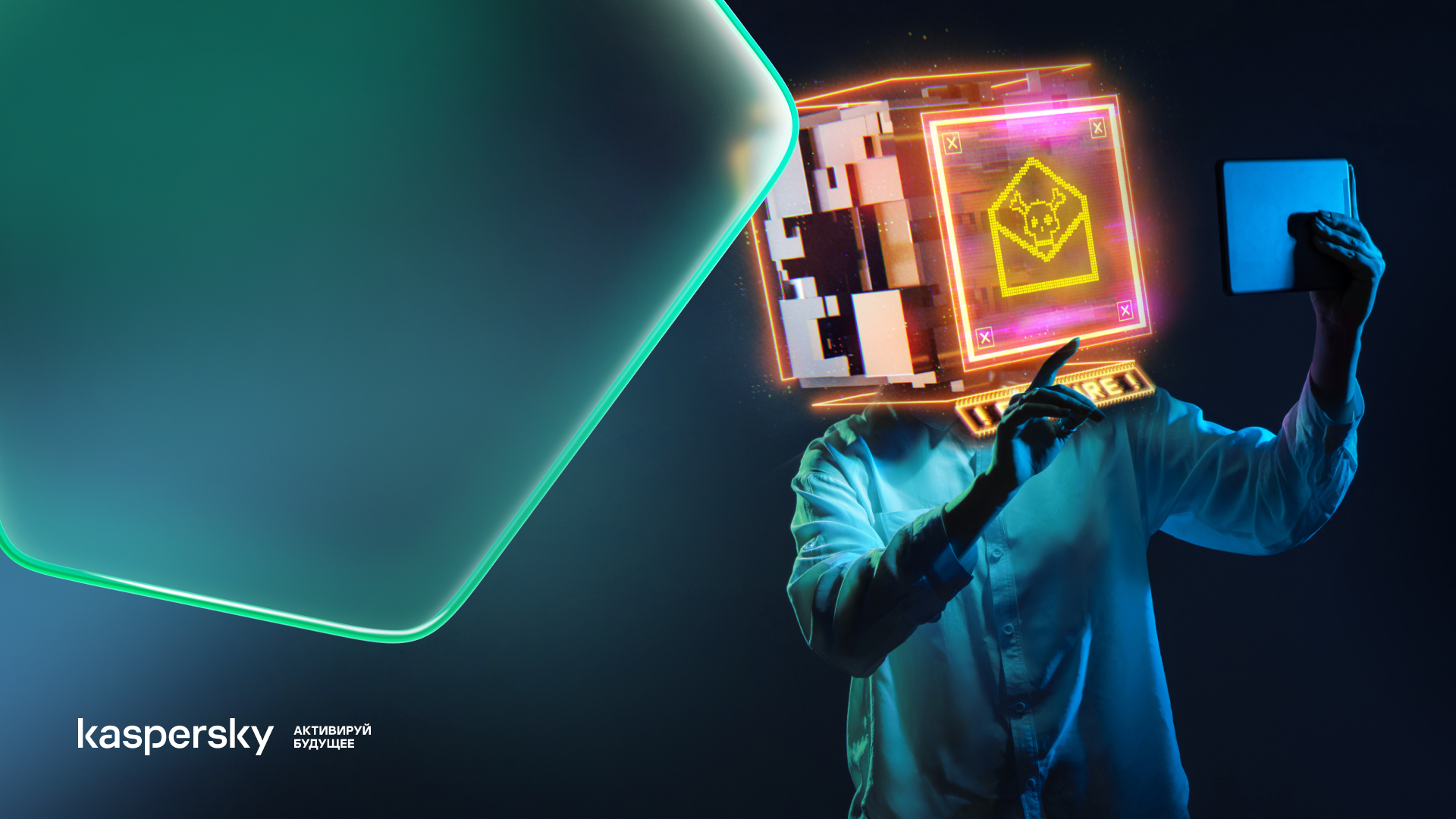 Почтовые и онлайн-угрозы
Почтовые 
и онлайн-угрозы
Алексей Марченко,
руководитель отдела развития методов фильтрации контента
Виды почтовых и онлайн-угроз
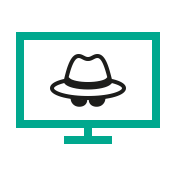 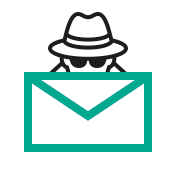 Угрозы в онлайне
Почтовые угрозы
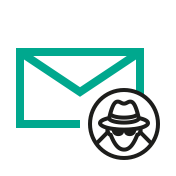 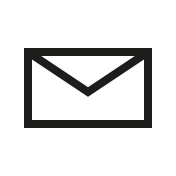 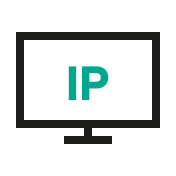 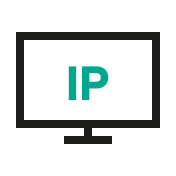 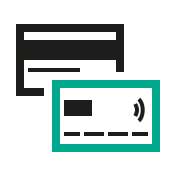 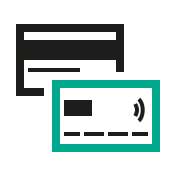 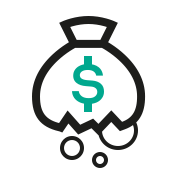 Фишинговые
письма
Компрометация
бизнес-переписки
Скам 
сайты
Фишинговые
сайты
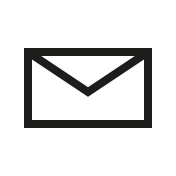 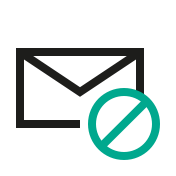 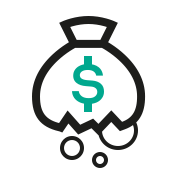 Скам
письма
Спам 
письма
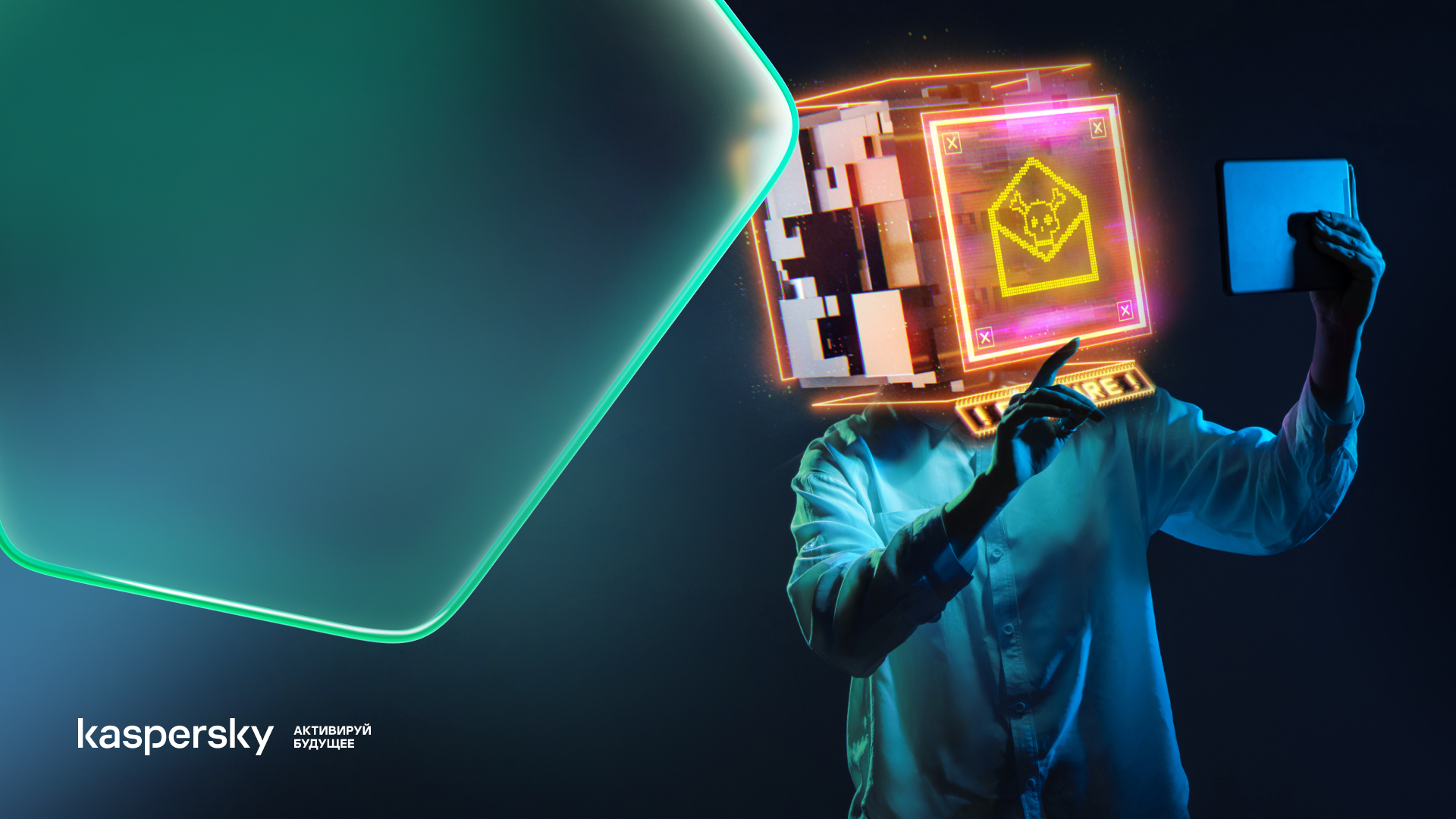 Актуальные тренды: почта
Актуальные тренды
Ландшафт угроз в H1 2022
Фишинговые письма «от администратора»
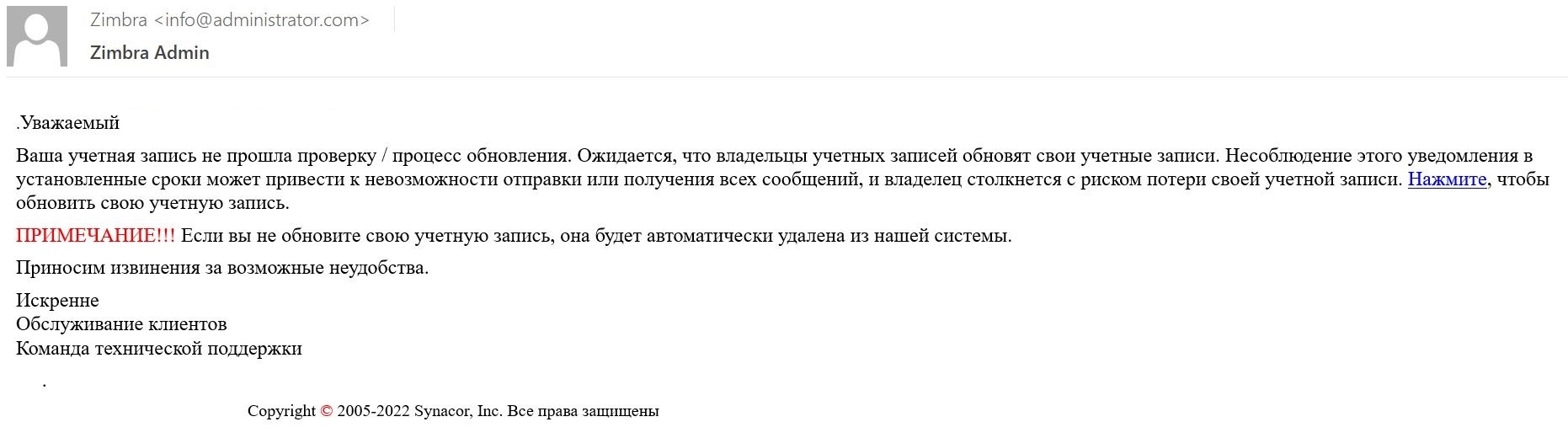 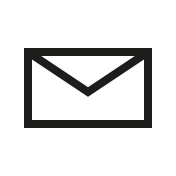 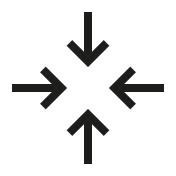 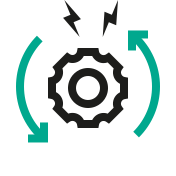 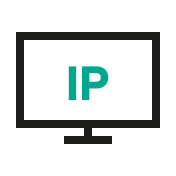 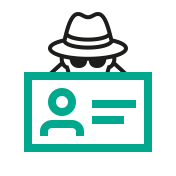 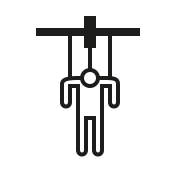 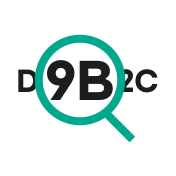 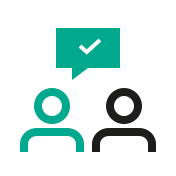 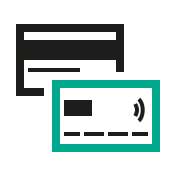 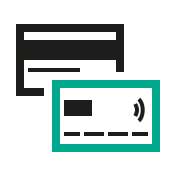 Вектор атаки
Приемы
Фиш. 
письмо
Фиш.
сайт
Кражааккаунта
Спуффинг
Доступ
Соц. 
инженерия
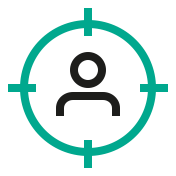 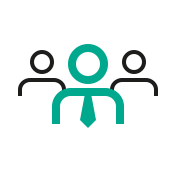 Целевая 
аудитория
Сотрудники
Спам и скам через формы обратной связи
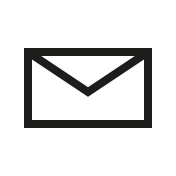 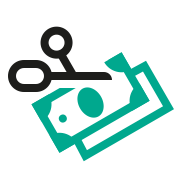 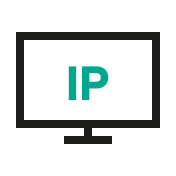 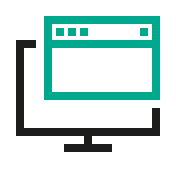 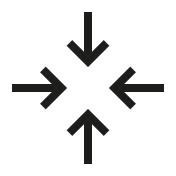 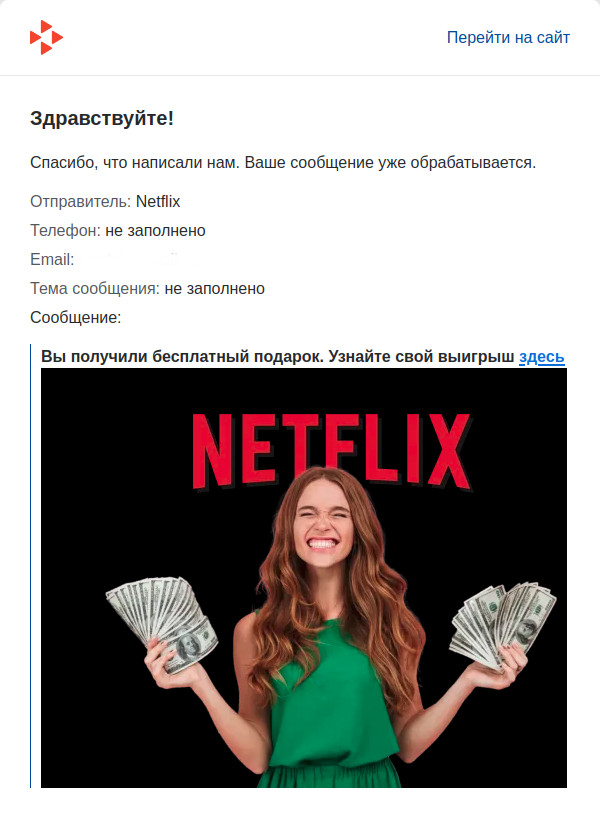 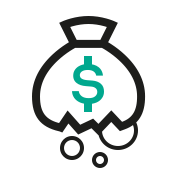 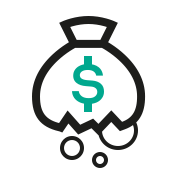 Вектор атаки
Скам-сайт
Кража денег
Скам-письмо
Сайт с формой
без CAPTCHA
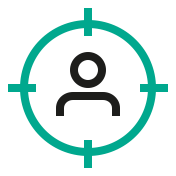 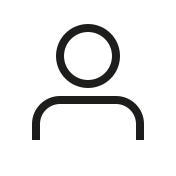 Целевая аудитория
Пользователи
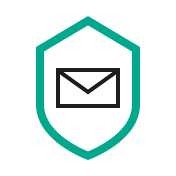 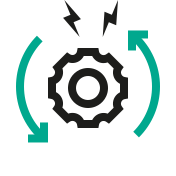 Использование формы обратной связи
Приемы
Вишинг (голосовой фишинг)
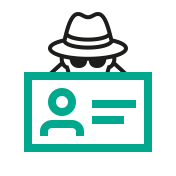 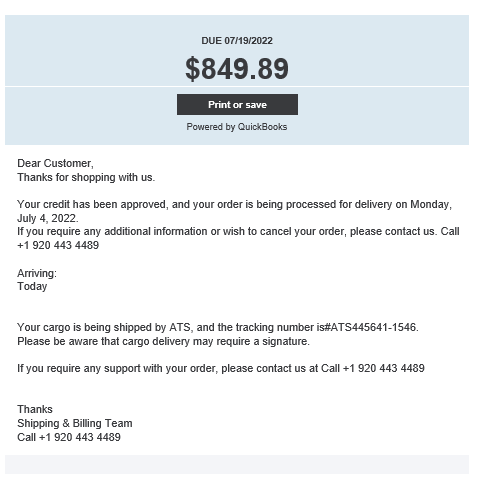 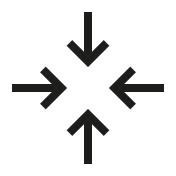 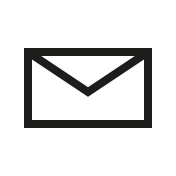 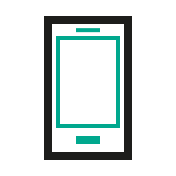 Кража данных
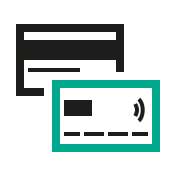 Вектор атаки
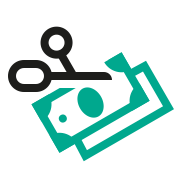 Звонок
Фиш. письмо
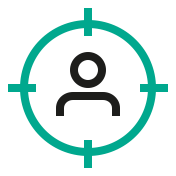 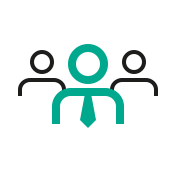 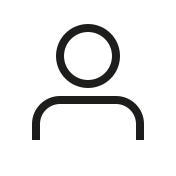 Кража денег
Целевая аудитория
Сотрудники
Пользователи
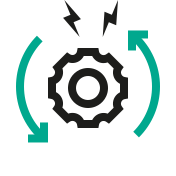 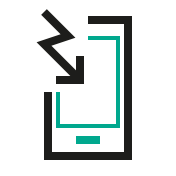 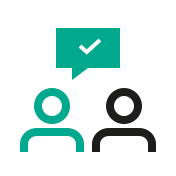 Приемы
Звонок 
от самого абонента
Соц. инженерия
Подделки под онлайн-магазины
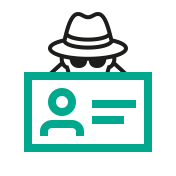 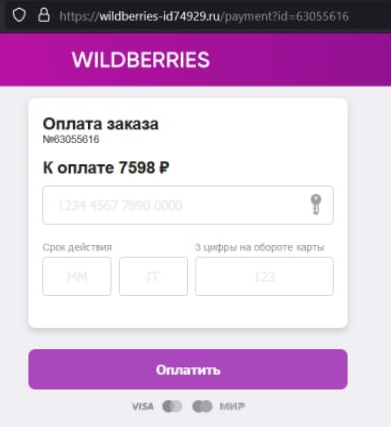 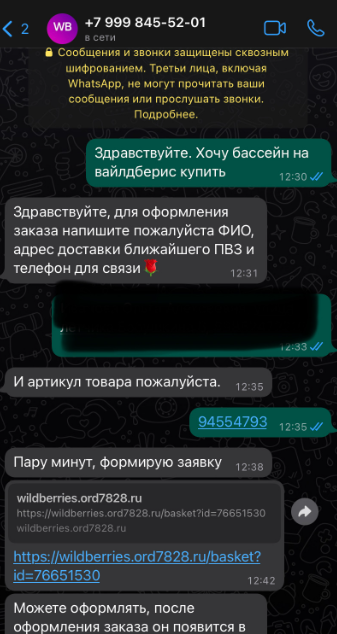 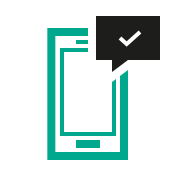 Кража данных
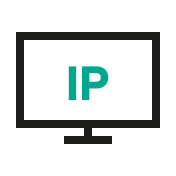 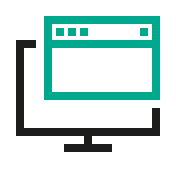 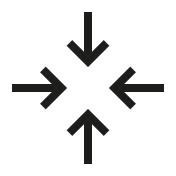 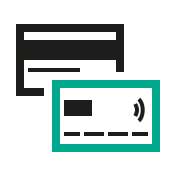 Вектор атаки
Поддельнаяплощадка
Настоящаяплощадка
Чат
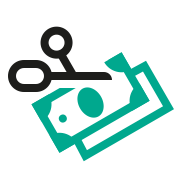 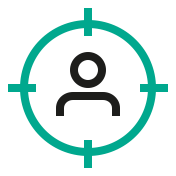 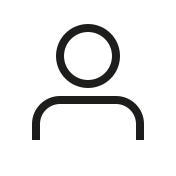 Кража
 денег
Целевая аудитория
Пользователи
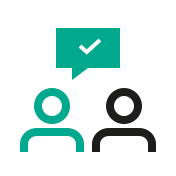 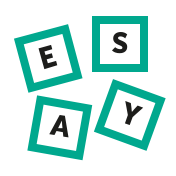 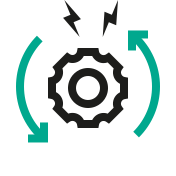 Приемы
Соц. 
инженерия
Combo-squatting
Современные приёмы онлайн-мошенничества: билеты на мероприятия
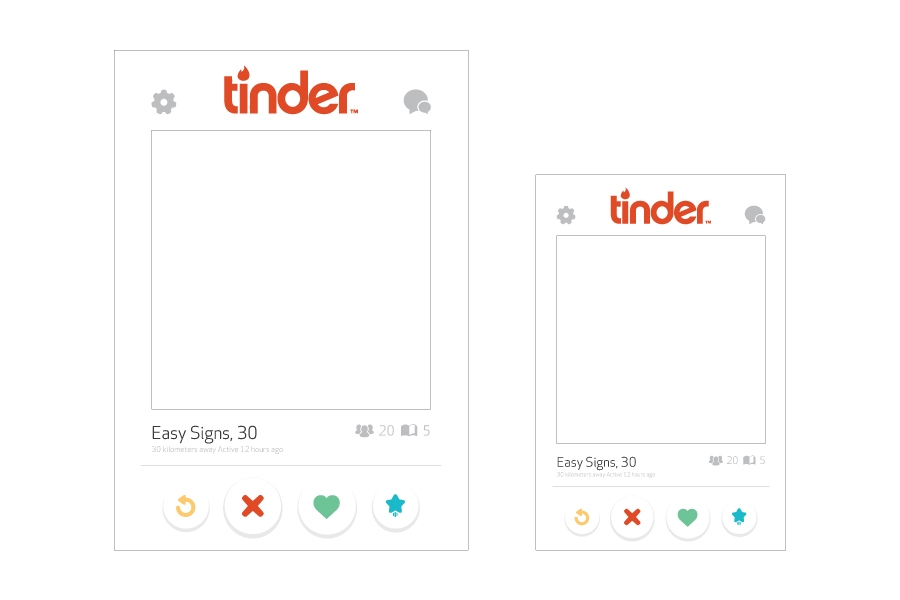 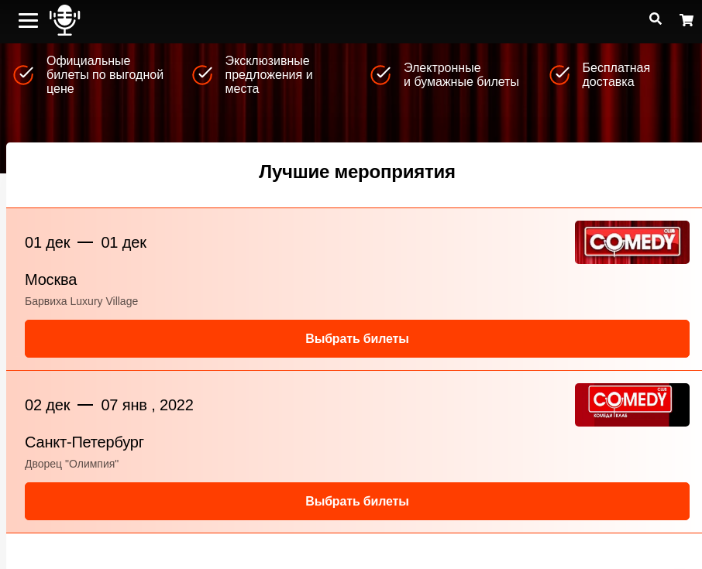 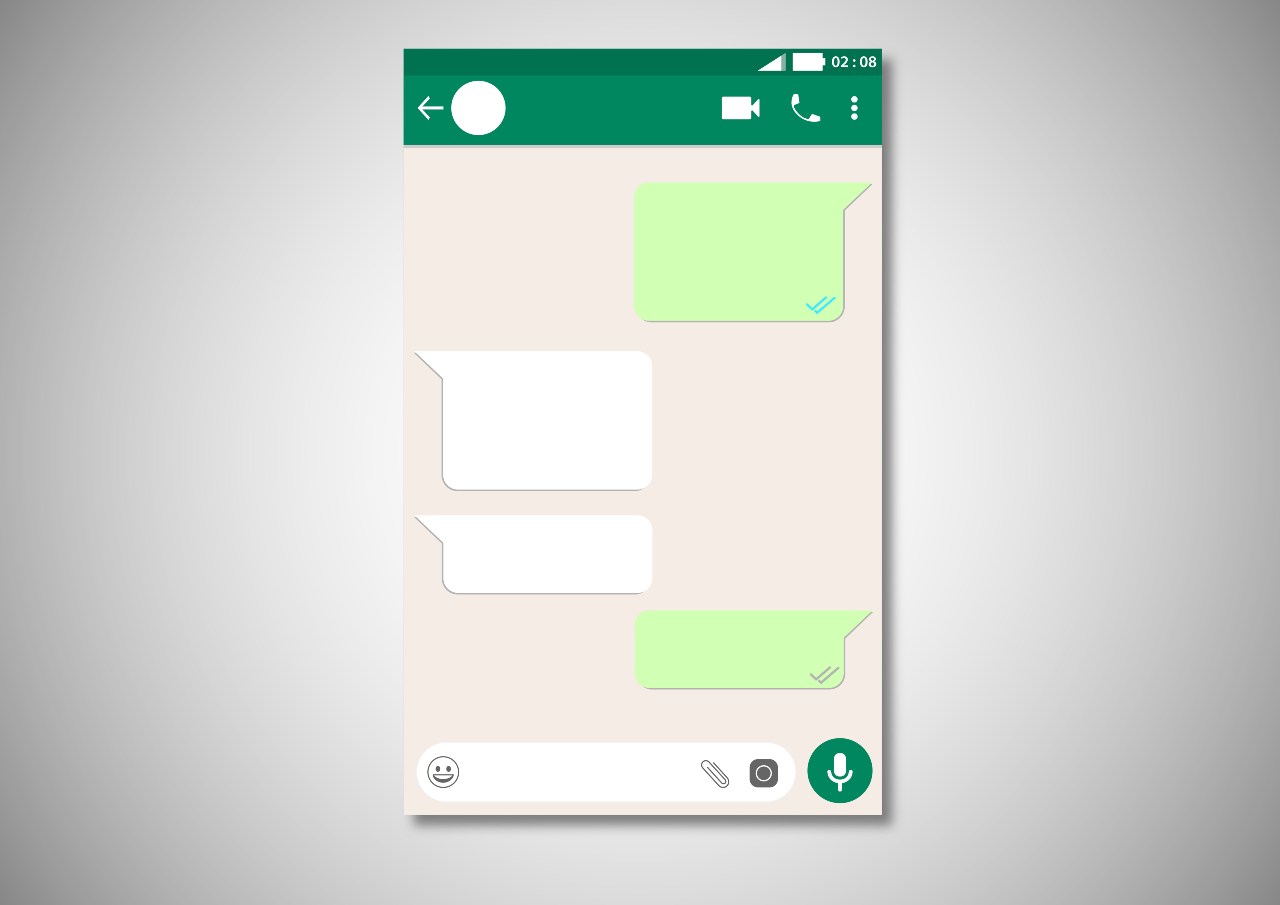 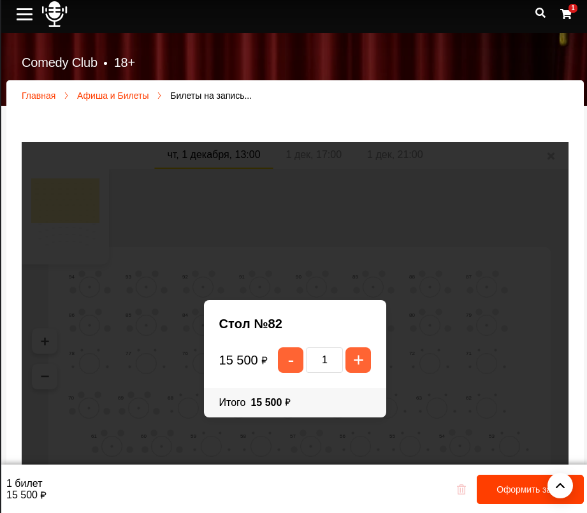 Давай сходим на стендап?Предлагаю продолжитьпереписку в воцап,вот мой номер +7-916-777
Высылаю ссылкуна крутой стендап
http://stendup.io
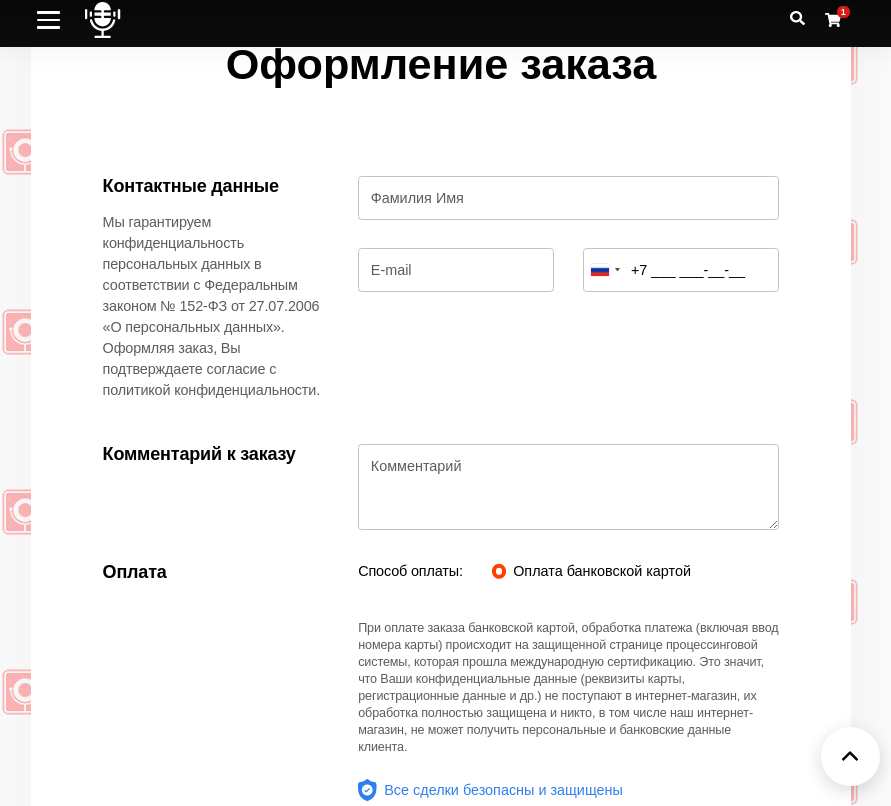 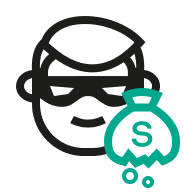 Можешь братьстол 2
Хорошо
1. Предложение сходить на мероприятие, переход в сторонние мессенджеры
2. Поддельная ссылка на оплату билета
3. Ввод данных, оплата билет на поддельном сайте
Современные приёмы онлайн-мошенничества: фишинг в социальных сетях
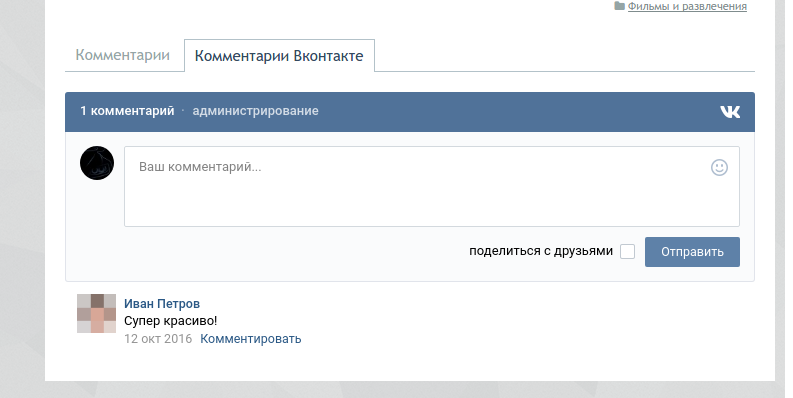 Иван Петров
Я в Одноклассниках https://ок.рф/ipetrov
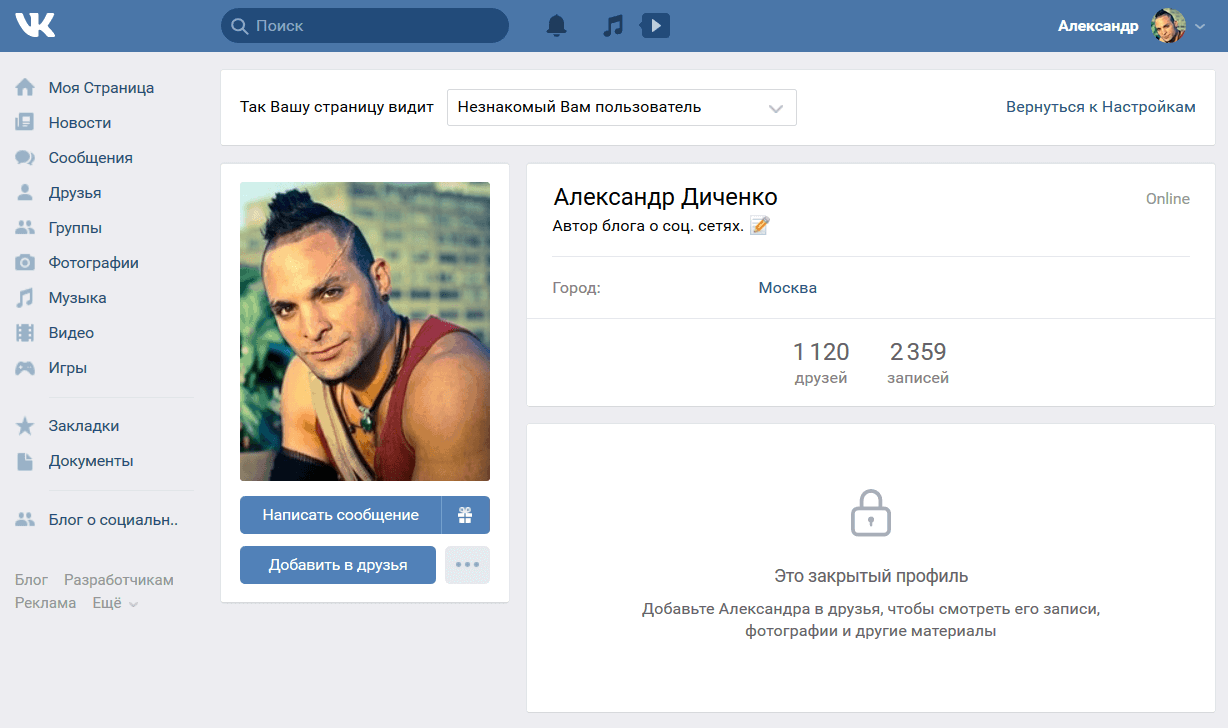 Что за уродское фото?Ты такая жирная, позор выкладывать такое
1. Оскорбительный комментарий под постом
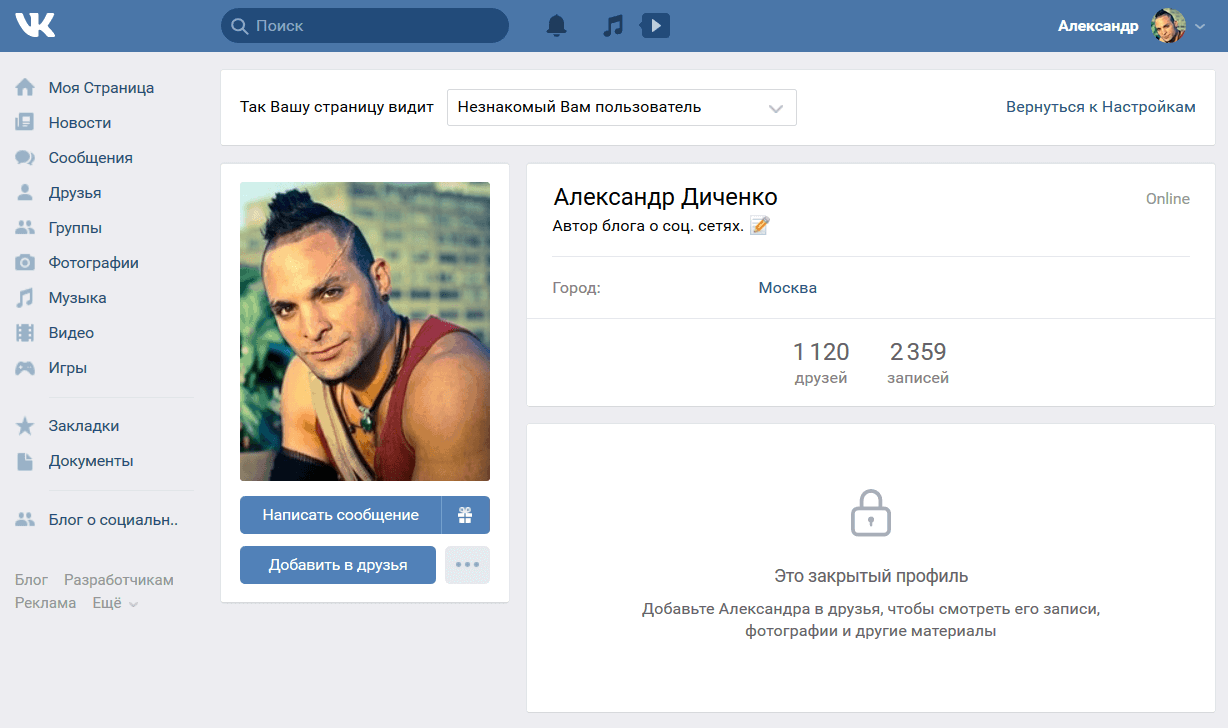 2.  Закрытый профиль, ссылка на другую социальную сеть
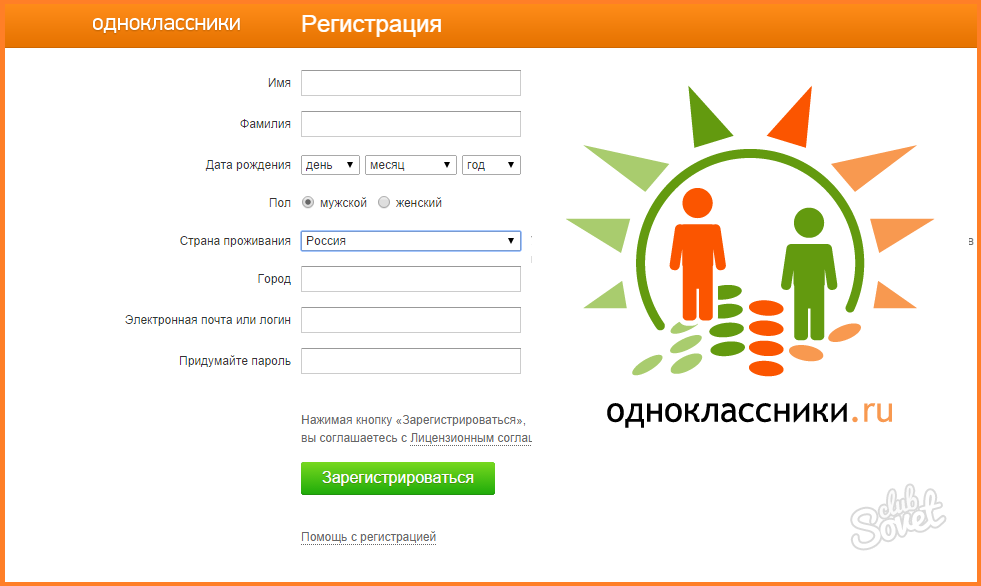 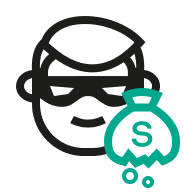 3. Переход по поддельной ссылке,ввод данных
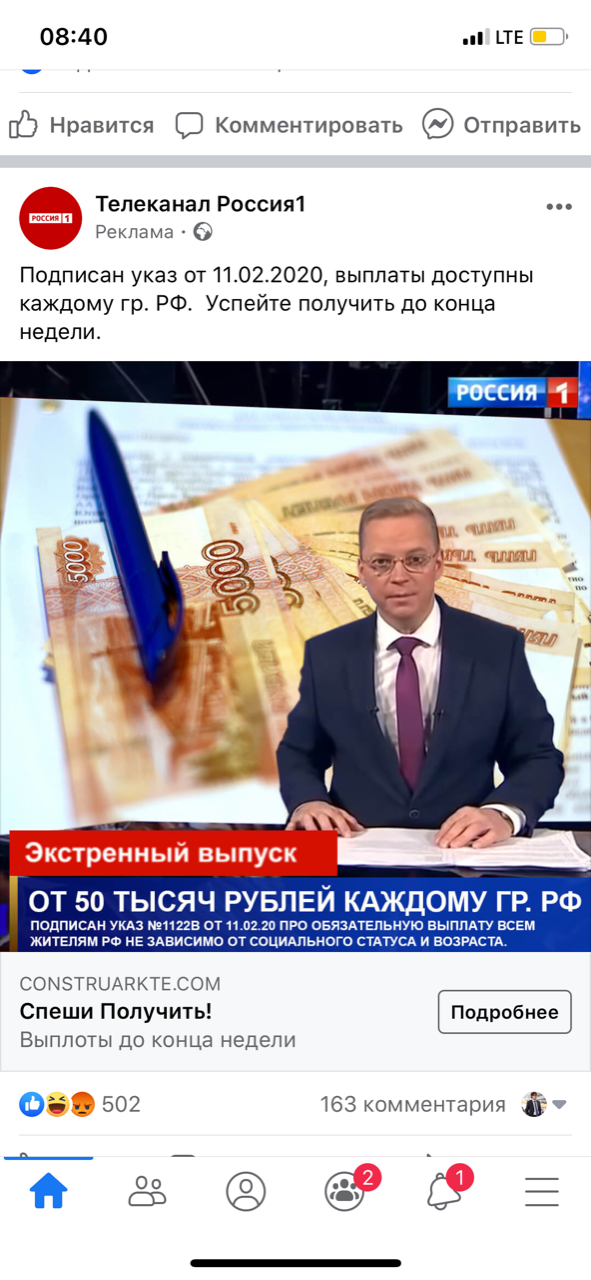 Онлайн мошенничество: каналы распространения
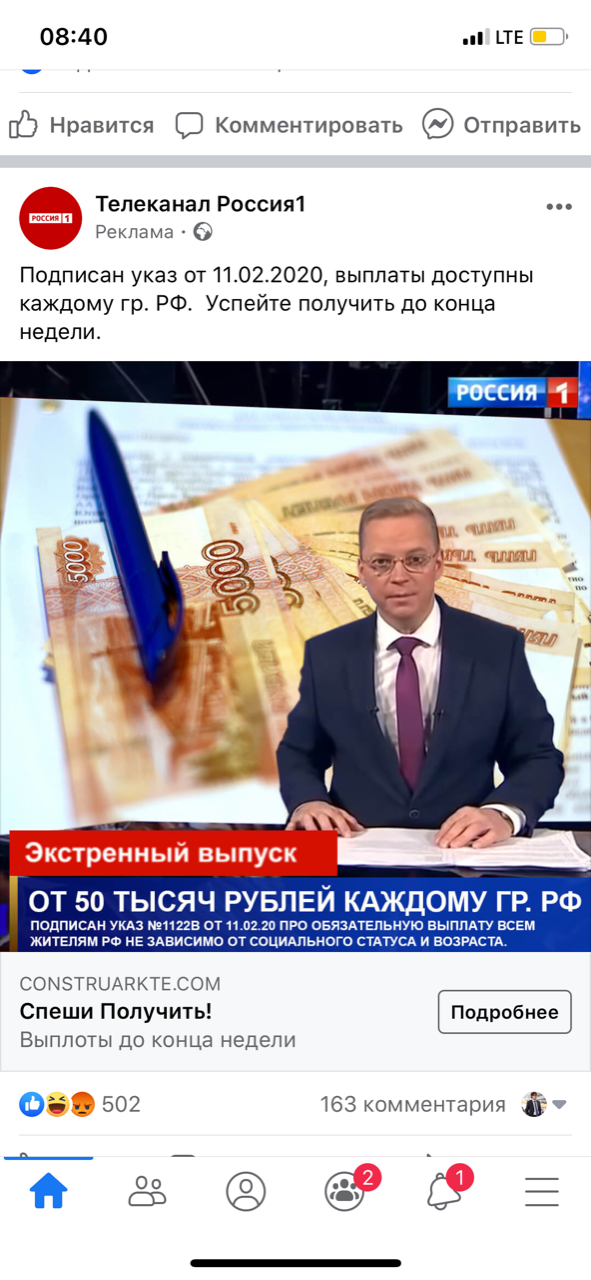 Онлайн-мошенничество: виды онлайн-угроз
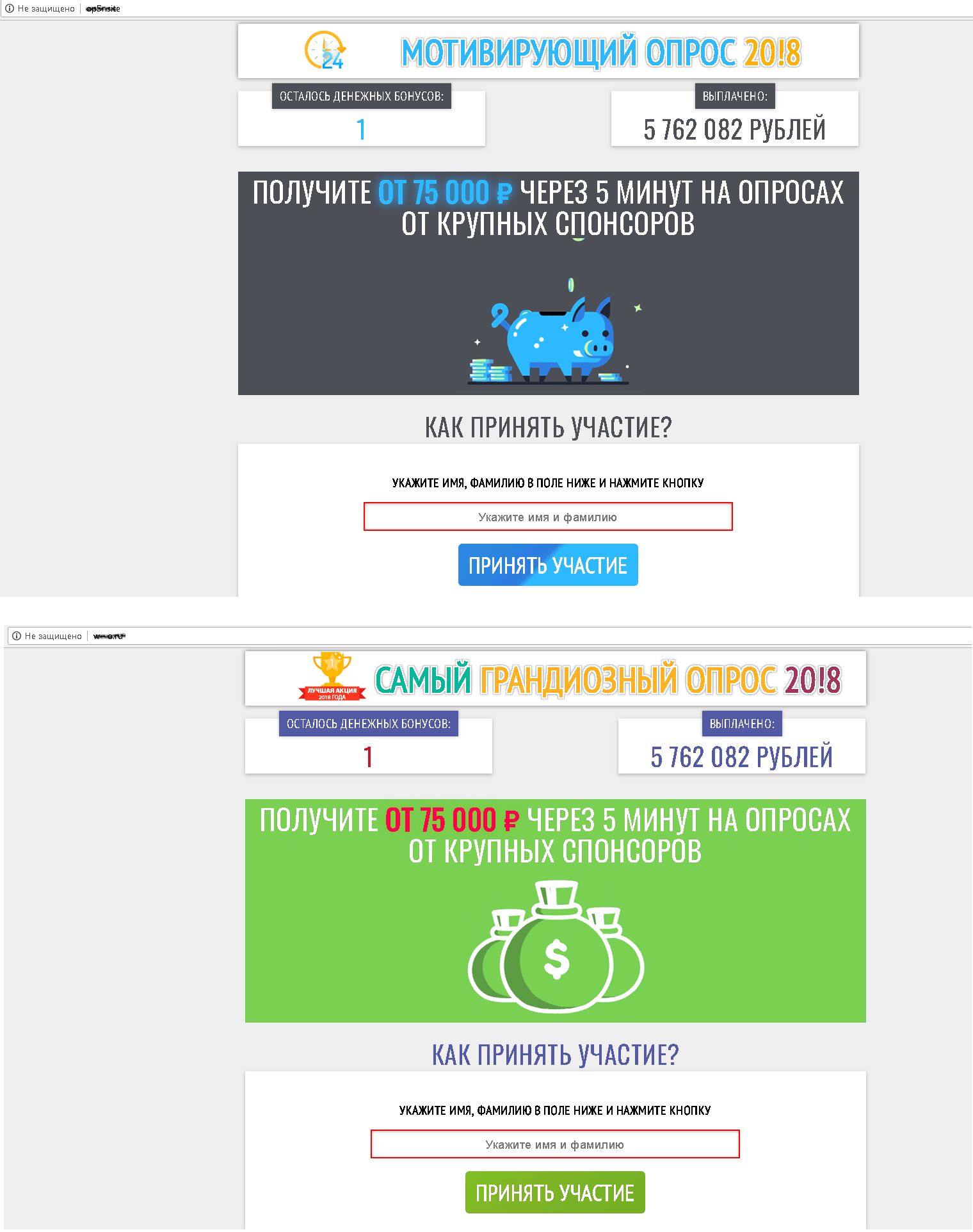 Лотереи, розыгрыши призов (разновидность скама)

Предложения поучаствовать в «беспроигрышной» лотерее, получить приз или пройти опрос за вознаграждение. Часто предлагается оплатить «закрепительный платёж» или комиссию для вывода приза.

Цель – получение денег обманным путём.
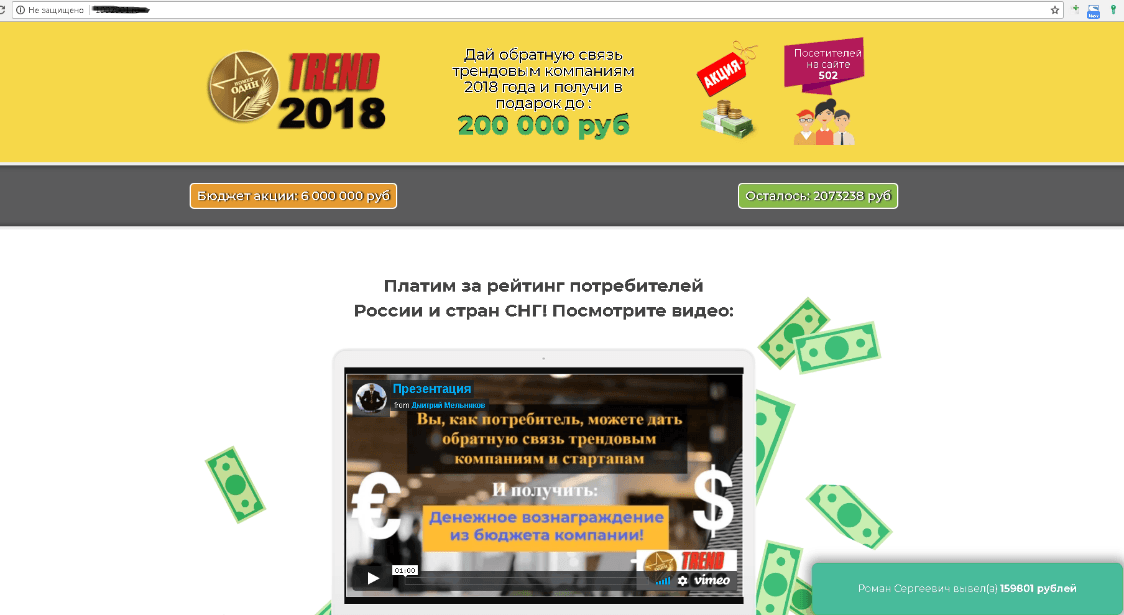 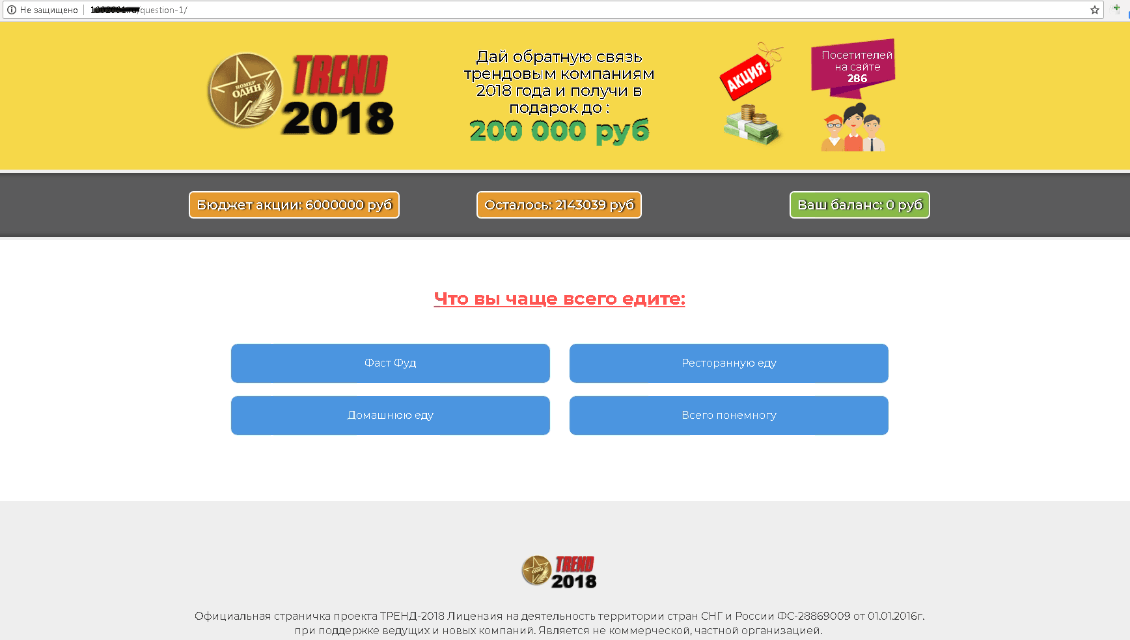 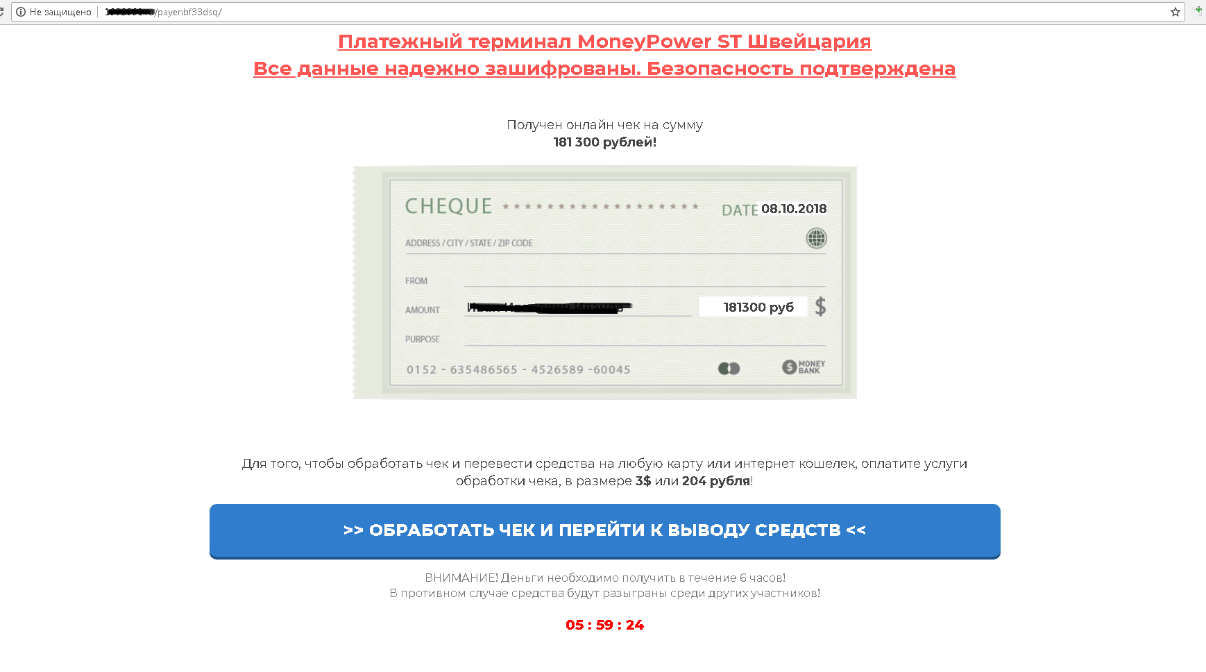 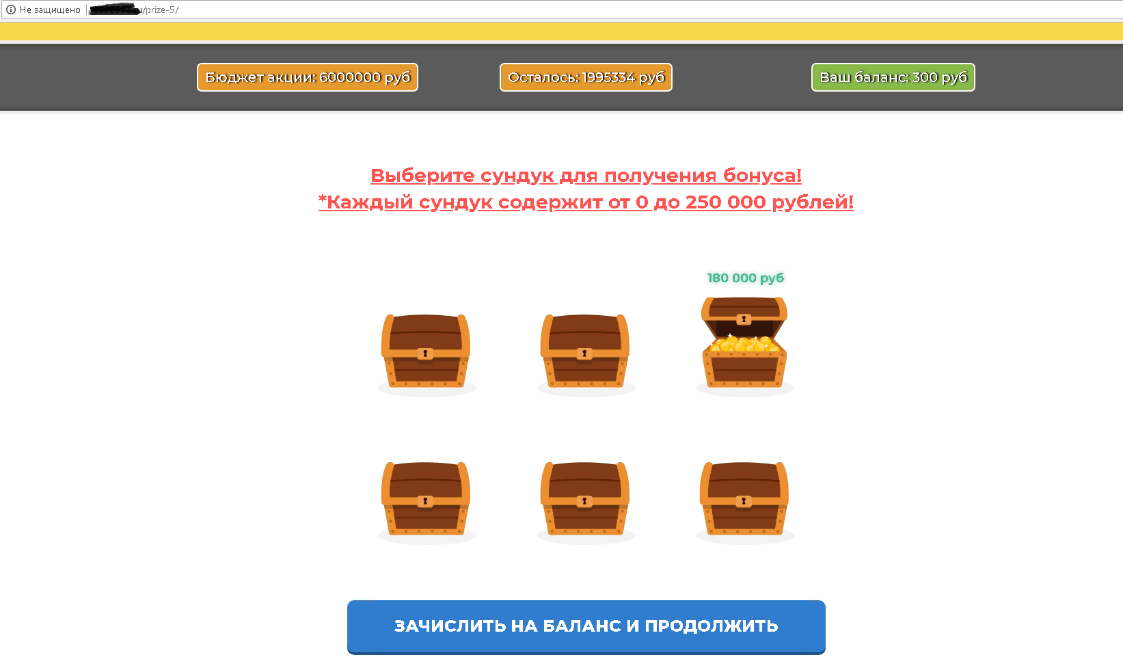 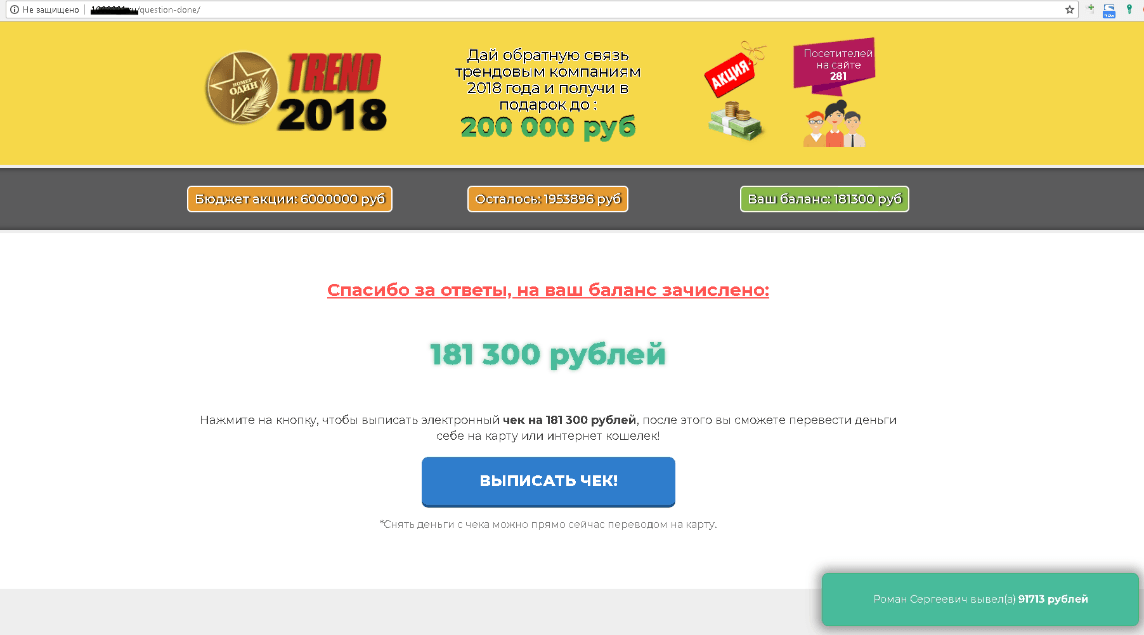 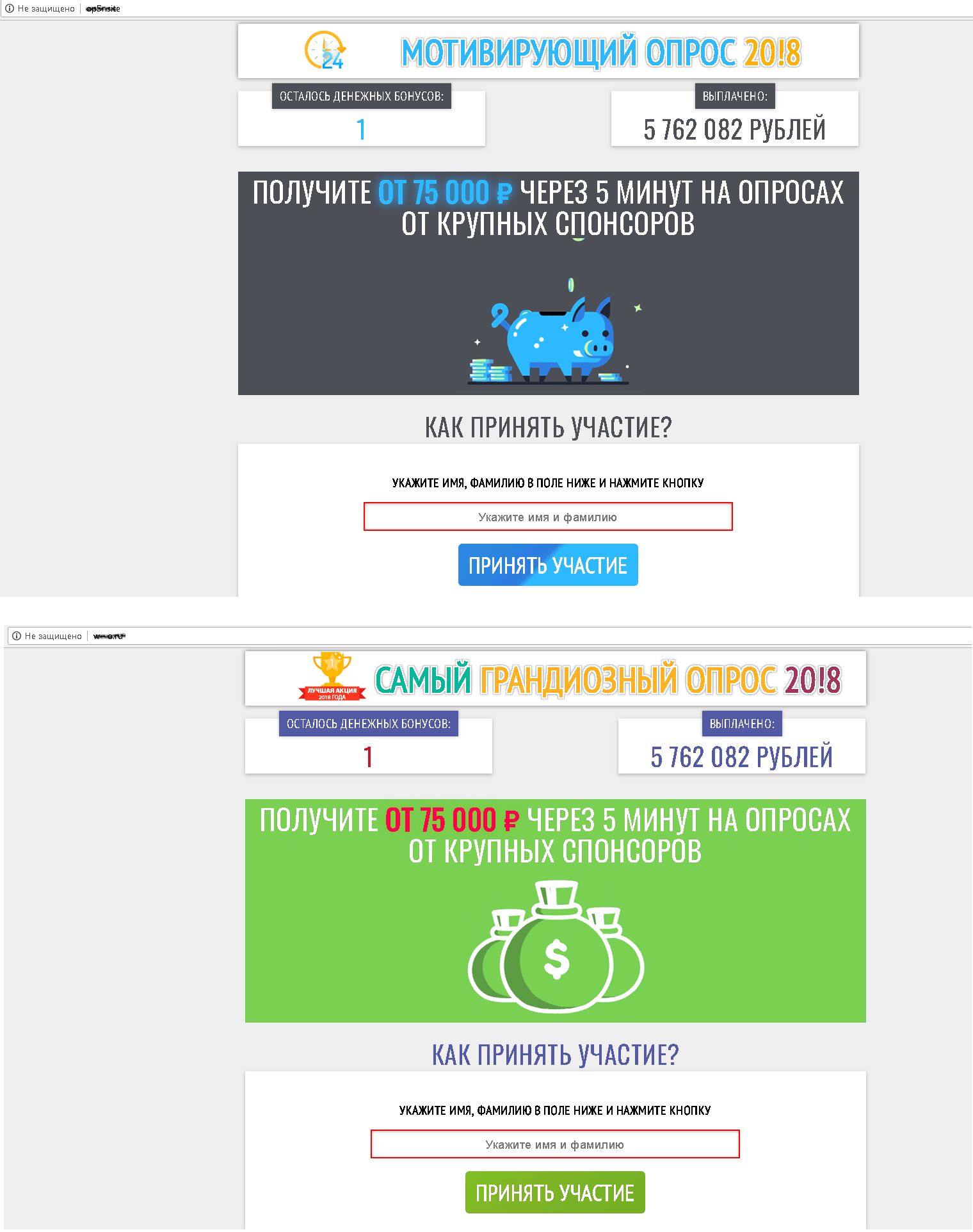 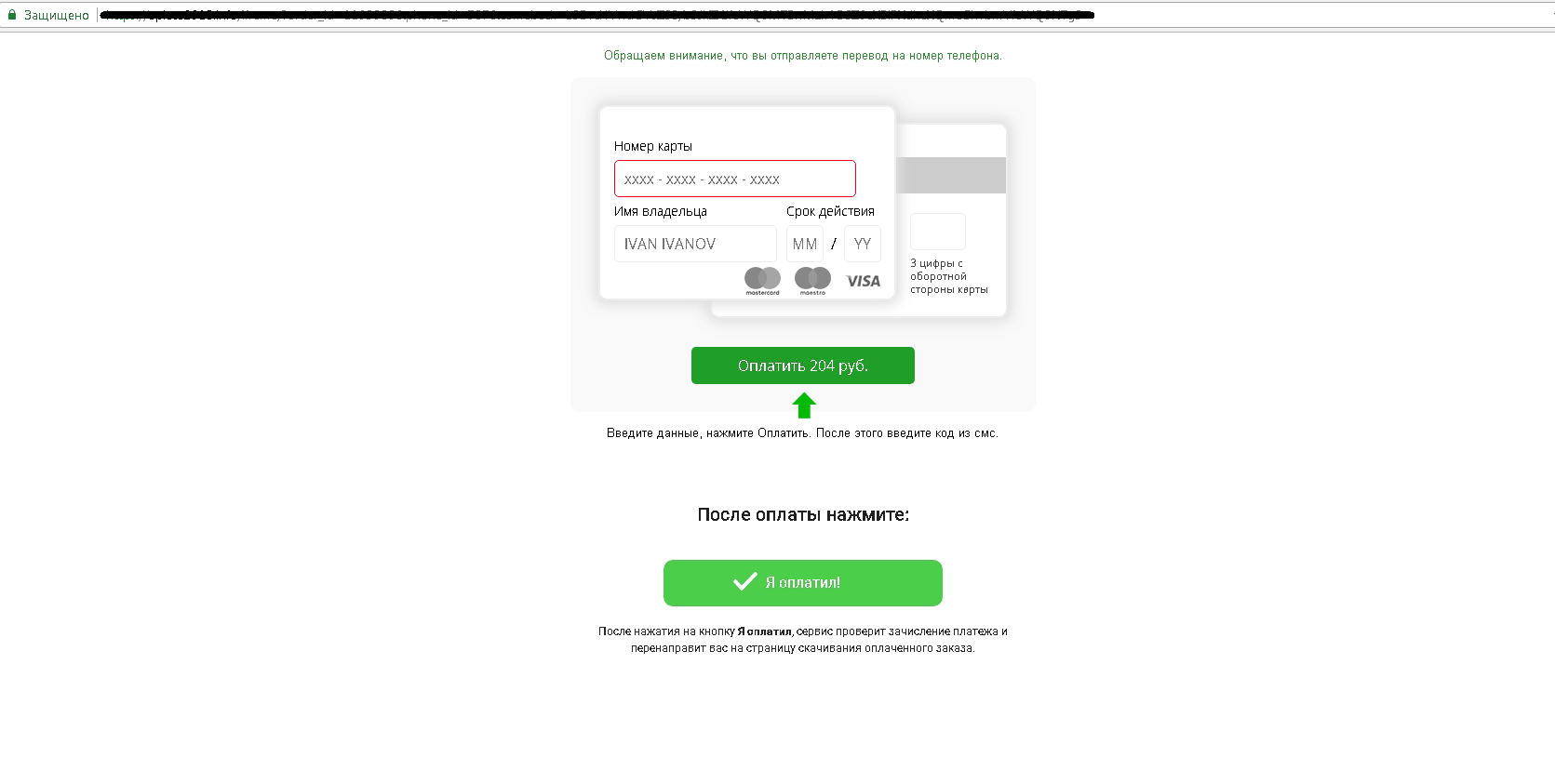 Онлайн-мошенничество: виды онлайн-угроз
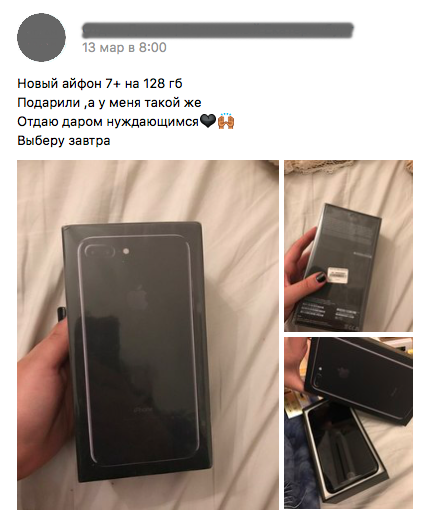 Мошенничество 
на сайтах объявлений (фишинг)

Мошенники используют поддельные сайты с объявлениями для того, чтобы  получить через них персональные данные и деньги жертв. А реальные сайты с объявлениями они используют для обмана пользователей средствами социальной инженерии. 

Цель – получение денег и персональных данных.
Онлайн-мошенничество: виды онлайн-угроз
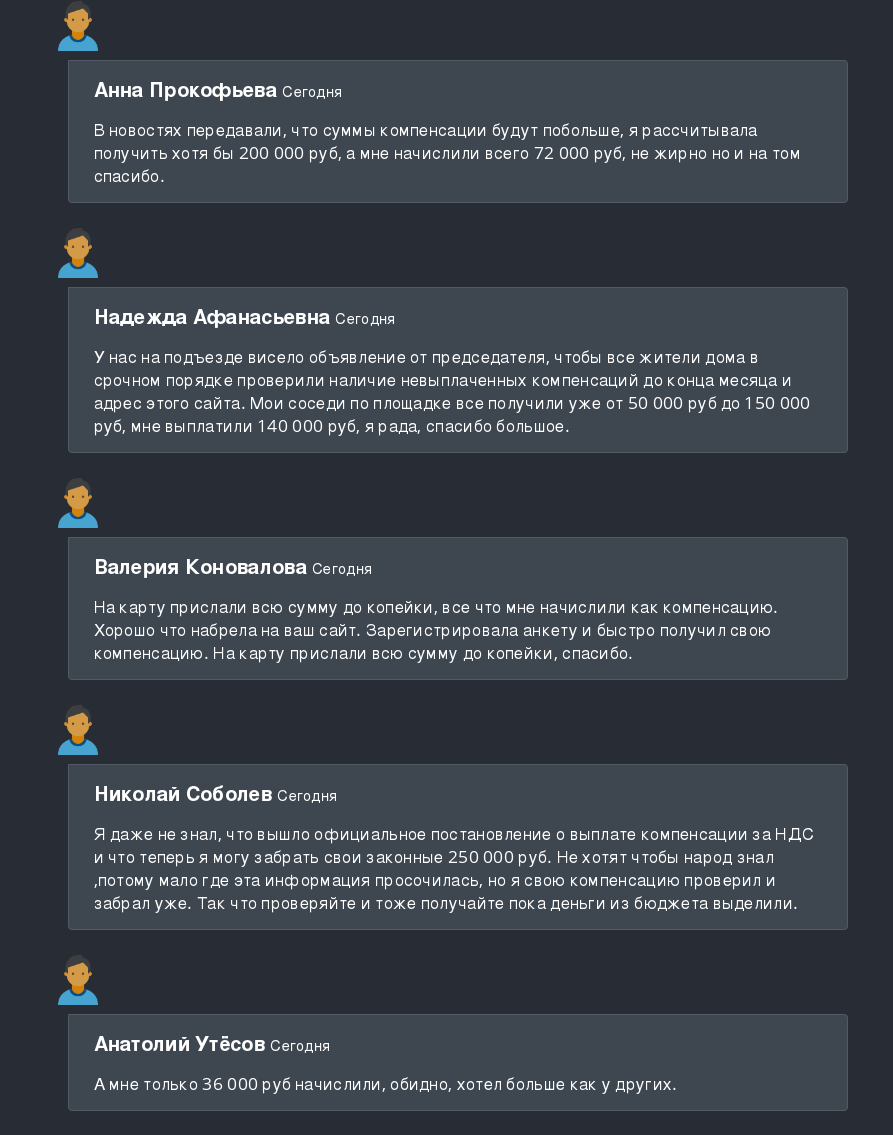 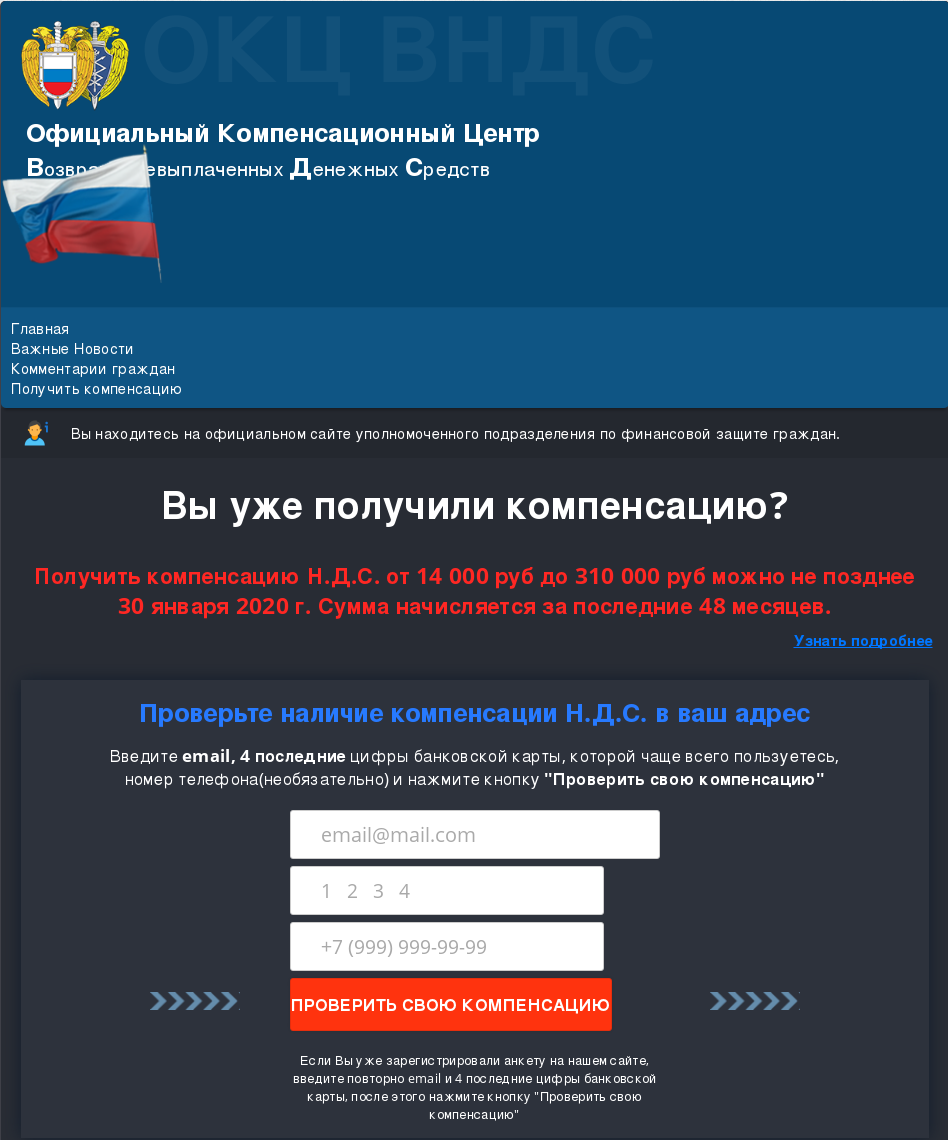 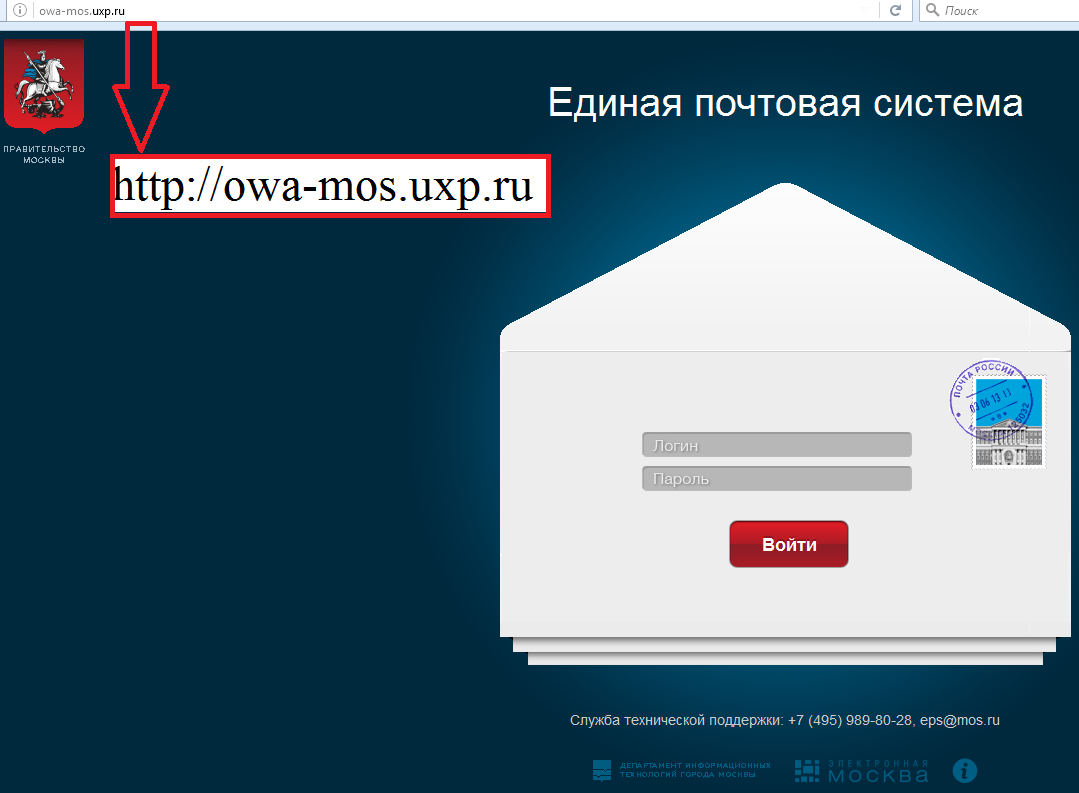 Фейковые государственные выплаты

Жертвами мошенников часто становятся пенсионеры и граждане, получающие социальные выплаты. Мошенники, подделывают официальные сайты государственных учреждений с целью обмана и получения денег.
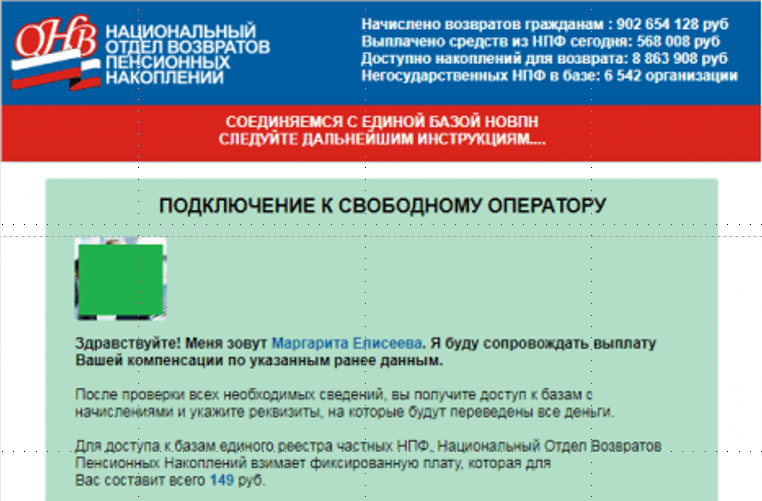 Онлайн-мошенничество: виды онлайн-угроз
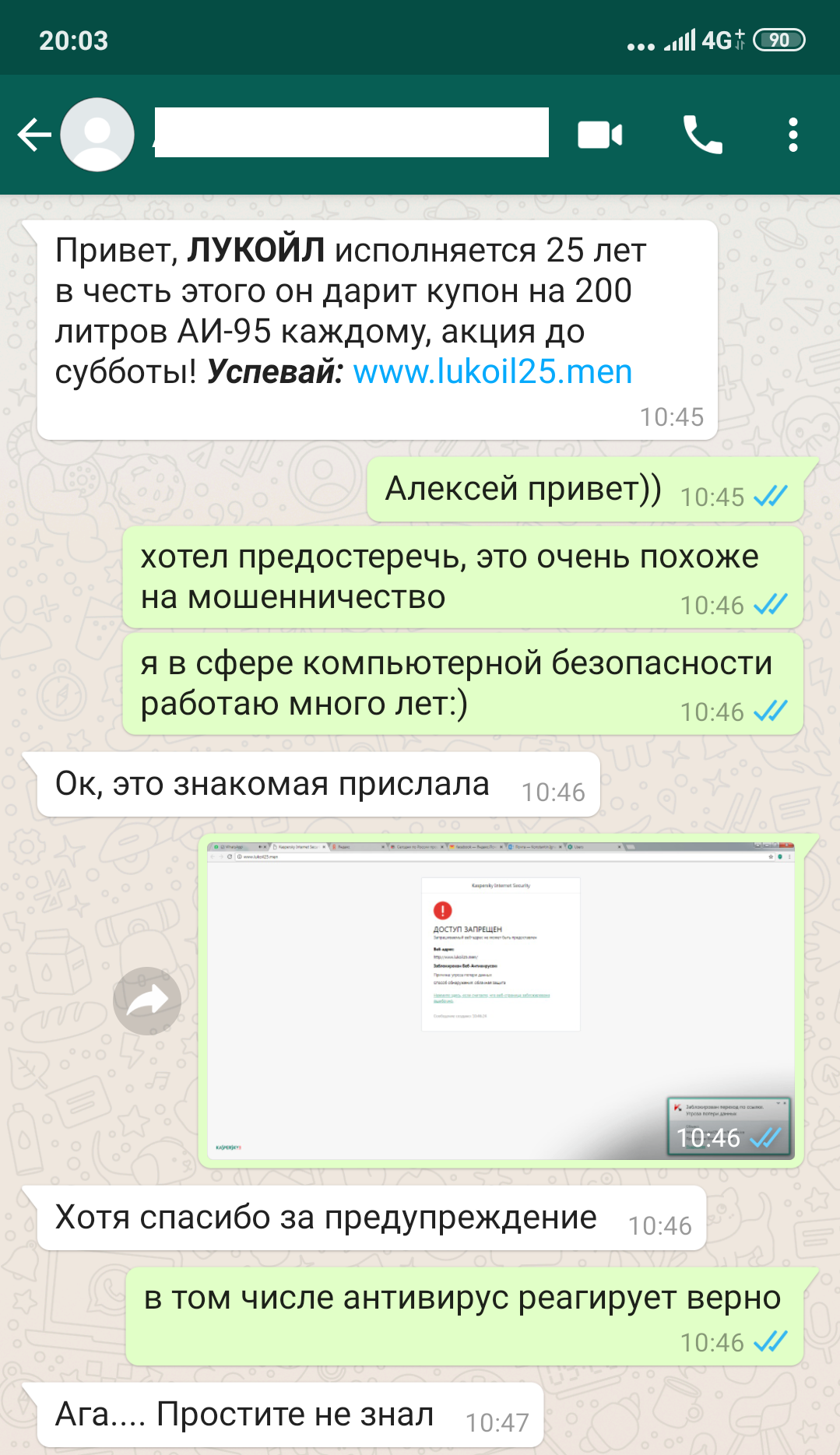 Мошенничество 
через мессенджеры

Мошенники отправляют жертве привлекательное предложение якобы от крупных брендов. Неосведомлённые пользователи распространяют эти предложения по своим друзьям. Тем самым повышая количество жертв.
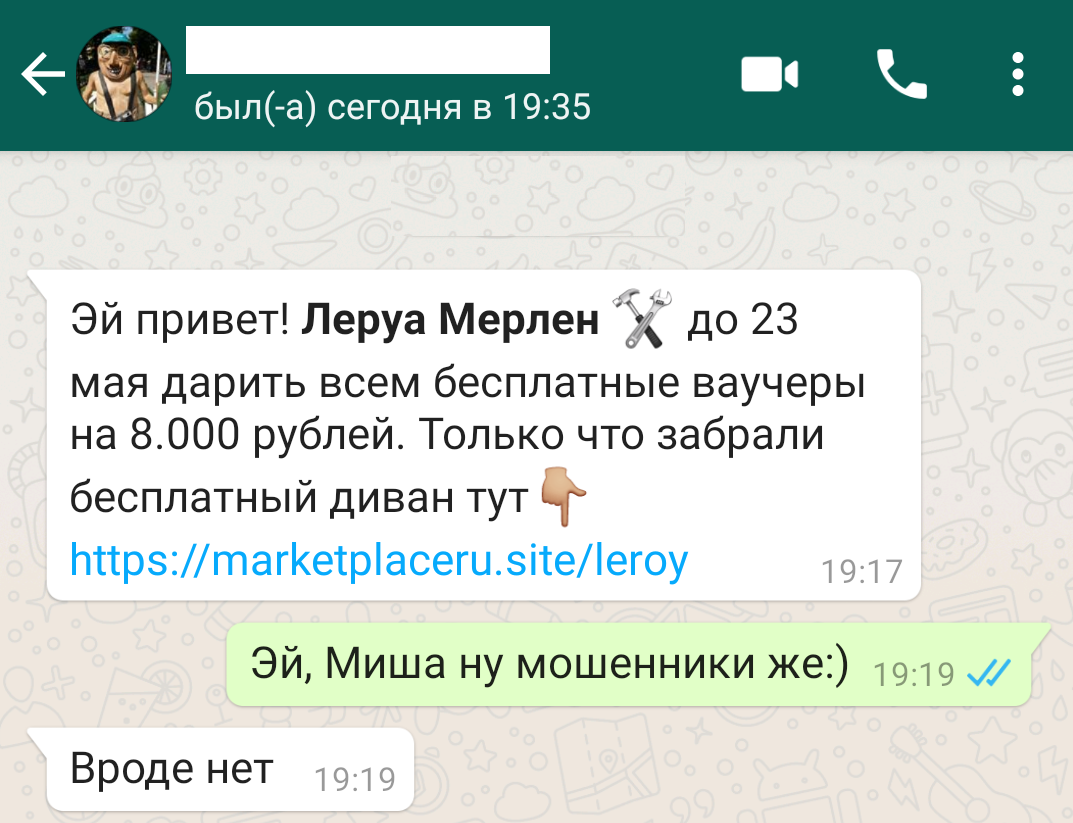 vk-com.tech
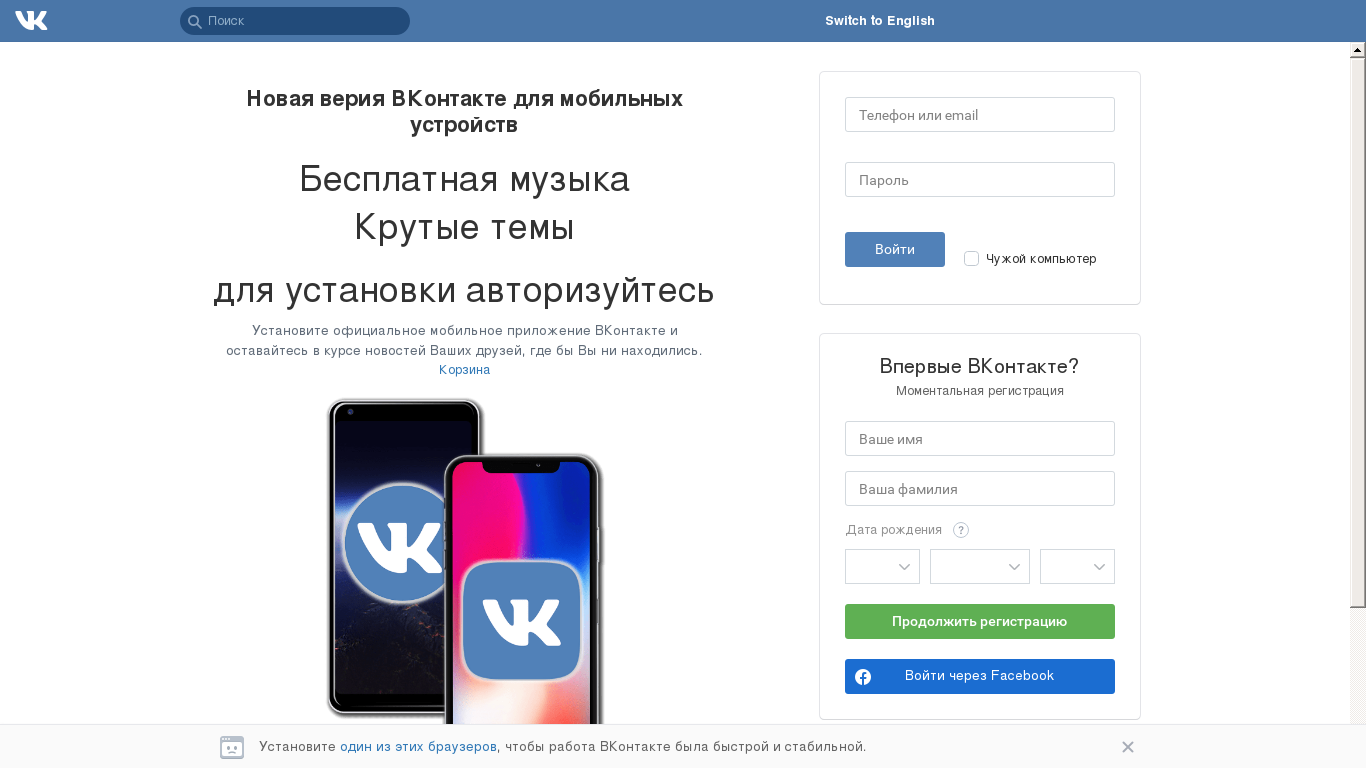 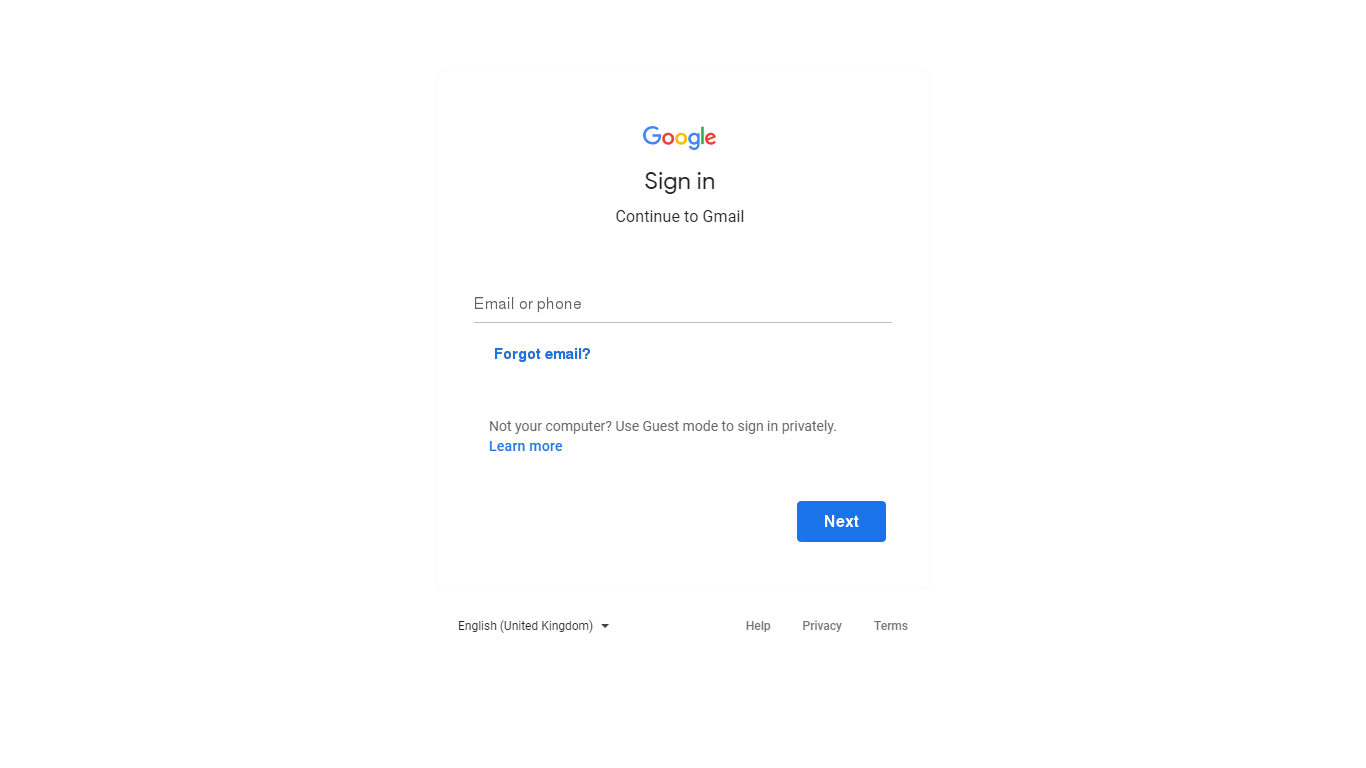 accounts-youtube.com
support-info.ru
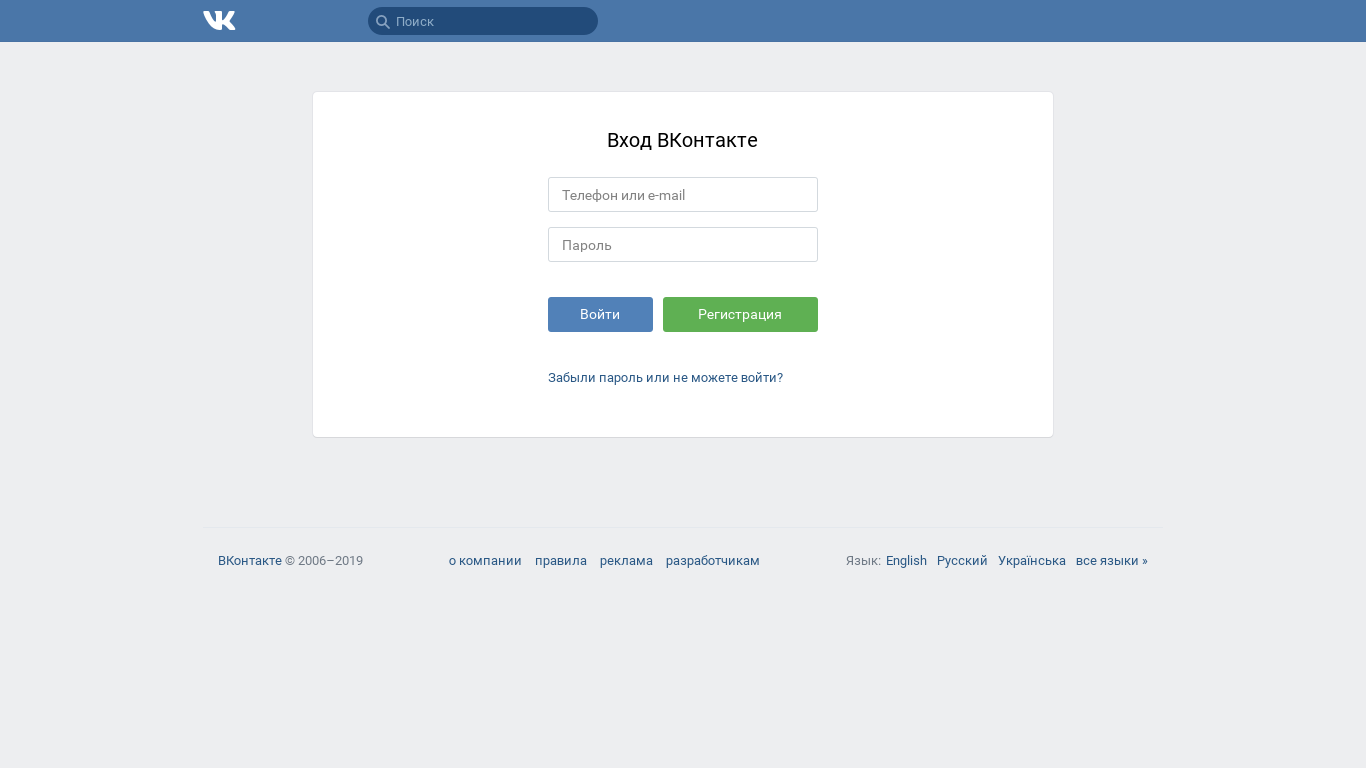 Глобальный вектор
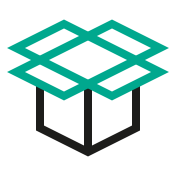 Фиш-киты
Инструменты 
для автоматизированного создания 
и настройки фишинговых сайтов
Таргетированные атаки
Переход от большого числа писем с маленькой конверсией к детально подготовленным атакам на меньшую аудиторию, но потенциально с большей конверсией
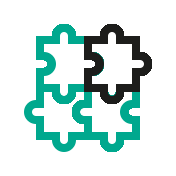 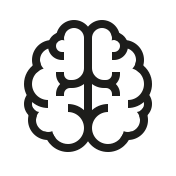 Гибридные атаки
Атаки, состоящие из нескольких шагов и включающие разные каналы коммуникации: мессенджеры, телефон, e-mail
Сложные приемы
Применение более сложных техник, повышение вариативности в рамках одной атаки
Рекомендации
Критически относитесь к крайне щедрым предложениям 
или пугающим сообщениям
Если вы хотите что-то купить 
на определенном неизвестном сайте, лучше сначала проверить на специальных whois-сервисах информацию о домене: 
если он совсем свежий 
и зарегистрирован на частное лицо, это повод насторожиться
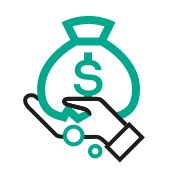 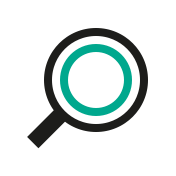 Во время покупок на официальных площадках не переходите для общения с продавцами в сторонние мессенджеры, используйте для этого встроенные возможности сервисов
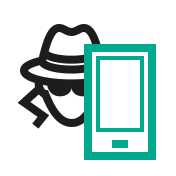 Используйте надежное защитное решение, которое предотвратит попытку перейти на фишинговый ресурс, такое как Kaspersky Internet Security
Прежде чем ввести учетные или платежные данные на каком-либо сайте, проверьте название ресурса 
в адресной строке — нет ли в нем лишних/неподходящих букв или слов
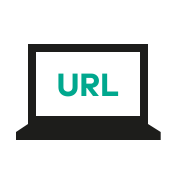 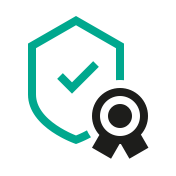 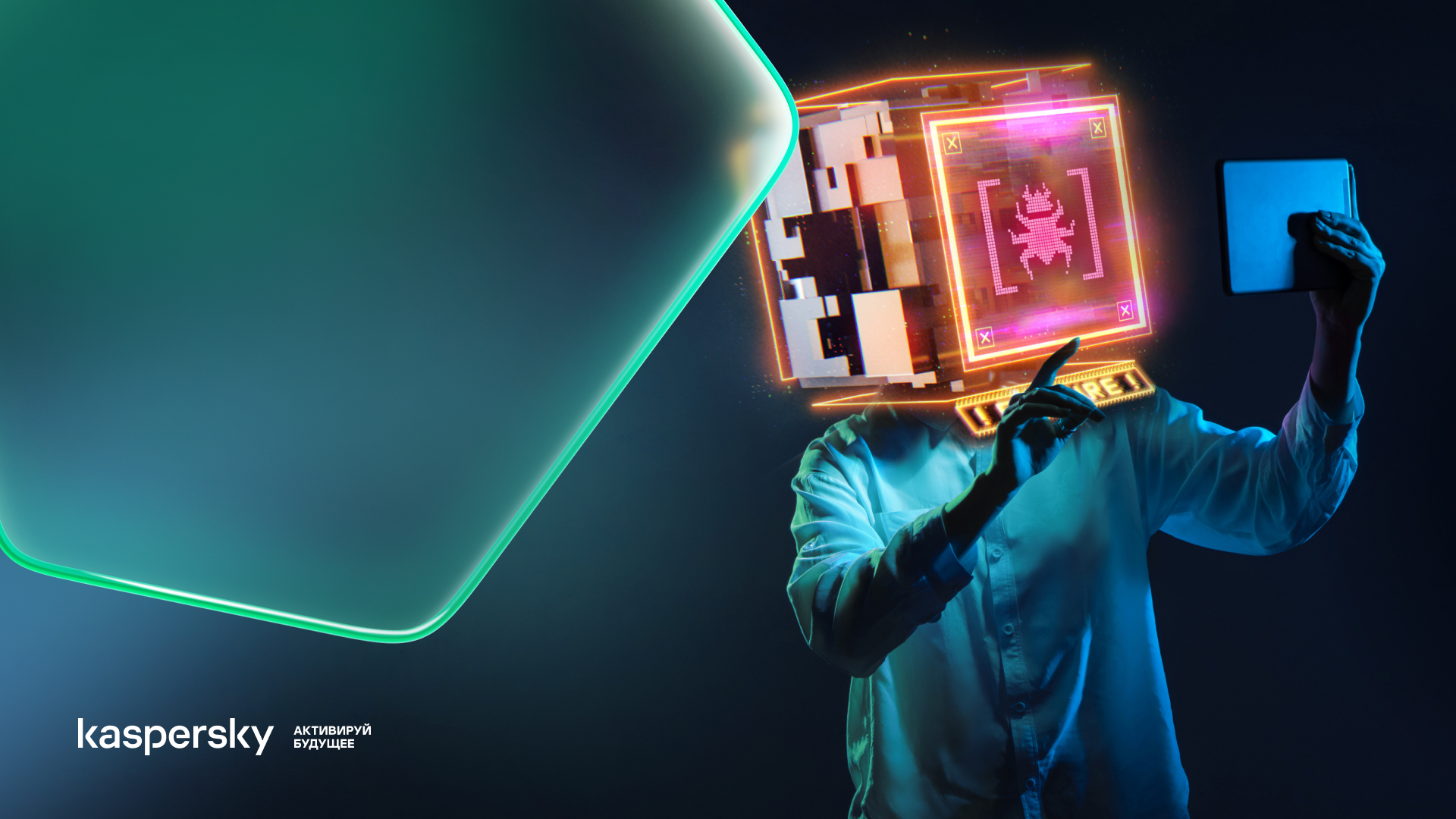 Современный ландшафт киберугроз
Современные угрозы. Мошеннические приложения
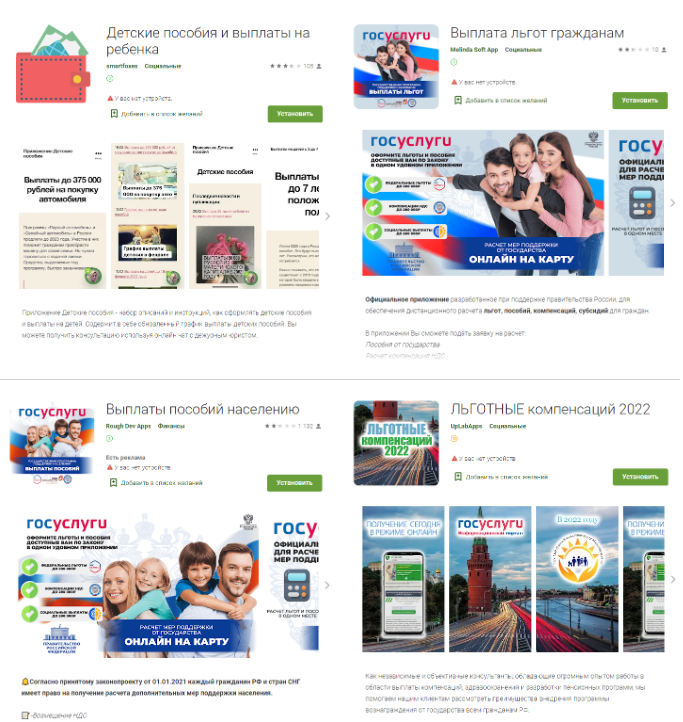 Мошеннические приложения в Google Play
Социальные выплаты
Инвестиции
Микрозаймы

Троянцы-подписчикибез ведома пользователя подключают дорогостоящую подписку или оформляют доступ к платным SMS-сервисам
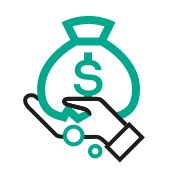 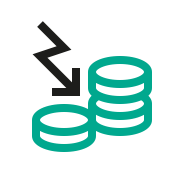 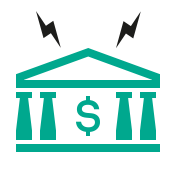 Современные угрозы. Атаки на геймеров
Угрозы: 
Угоны аккаунтов 
Распространение вредоносного ПО
Фишинг
Мошенничество
Геймеры – уже не просто гики, а обладатели ценных цифровых активов
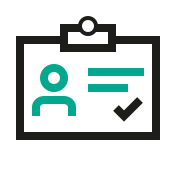 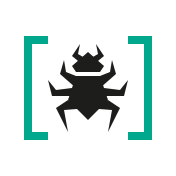 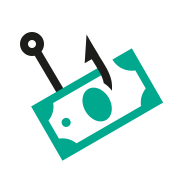 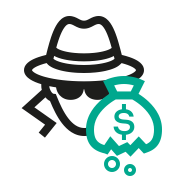 Атаки на мобильных пользователей Roblox
Атаки на мобильных пользователей Standoff
Атаки на мобильных пользователей Brawl Stars
[Speaker Notes: Онлайн-игры – многомиллиардная индустрия
Геймеры – уже не просто гики, а обладатели ценных цифровых активов]
Современные угрозы. Сталкерское ПО и слежка
Сталкерское ПО — коммерческие программы для слежки, которые часто используются для скрытого наблюдения и вторжения в личную жизнь человека
Как разоблачить мобильного шпиона?
1. Самостоятельно
слишком быстрый расход заряда батареи и интернет-трафика
не разрешать приложениям «спец. возможности»
2. С помощью защитного решения
3. TinyCheck - ПО для помощи жертвам домашнего насилия
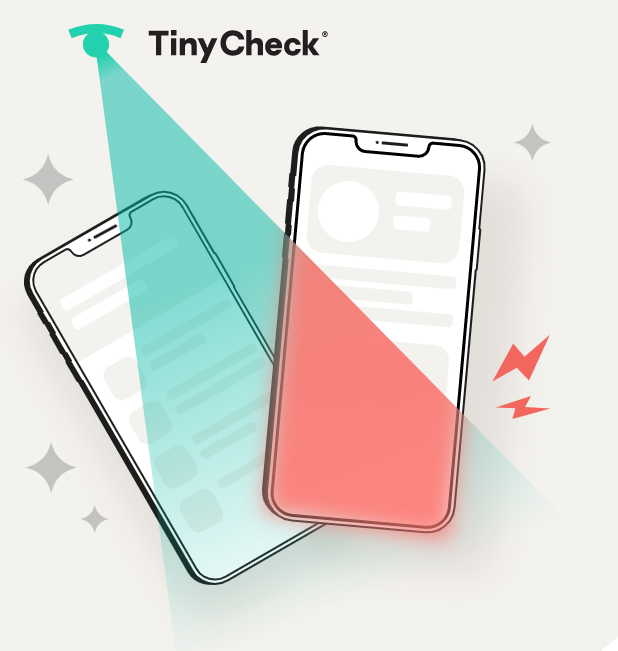 Современные угрозы: даркнет и специализированные площадки
Что по чём:
Аккаунты в популярных стриминговых сервисах: от $0,5 до $8.
Данные банковских карт: от $6 до $20.
Учетные данные интернет-банков: 1–10% от остатка по счету.
Геймерские аккаунты + ПО для их кражи
Как данные попадают в даркнет?
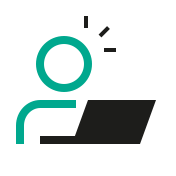 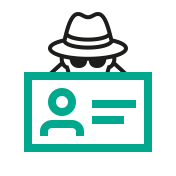 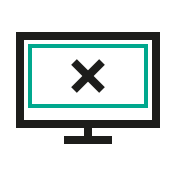 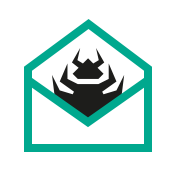 Ransomware NEW
Действия инсайдеров
Взлом
Овершеринг
Современные угрозы: доксинг
Доксинг
Медицинская,
финансовая информация, сведения о судимости.
Личные фотографии или видео.
Фрагменты личной переписки.
Сведения о   работе и роде деятельности.
Адрес проживания, номер телефона.
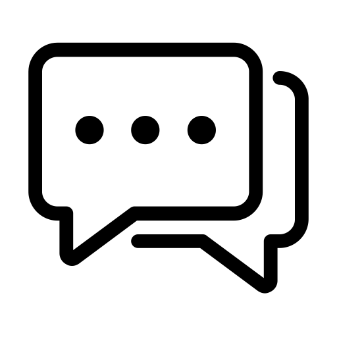 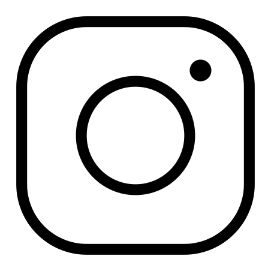 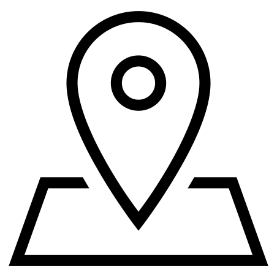 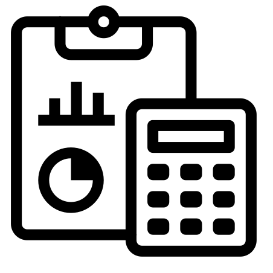 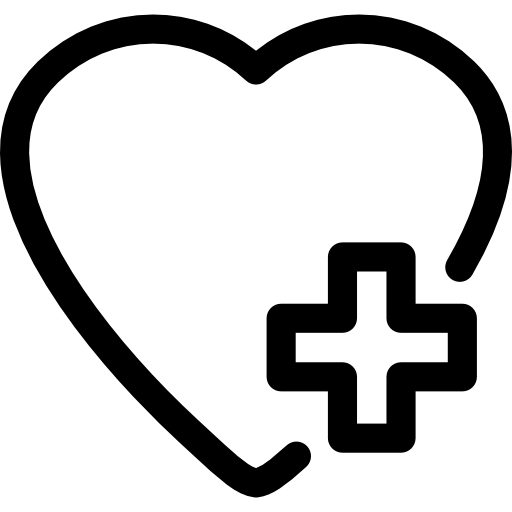 [Speaker Notes: личные фотографий или видео, которые могут поставить человека в неловкое положение;
фрагменты личной переписки, как правило, вырванных из контекста;
адреса проживания, номера телефона, личного адреса электронной почты и иных контактных данных;
данные о работе и роде деятельности;
медицинская или финансовая информация, сведений о судимости.]
Азы приватности: не упрощайте жизнь злоумышленникам
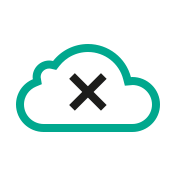 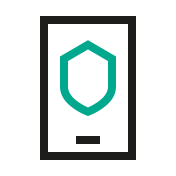 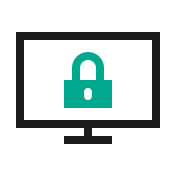 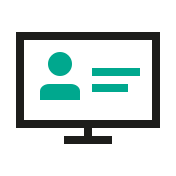 Не выкладывайте конфиденциальные данные в общедоступные места, в том числе в облачные хранилища.
Защищайте данные на мобильных устройствах. Кража Apple ID — это самая распространенная атака на iOS сегодня.
Делитесь конфиденциальными данными в зашифрованном виде и обращайте внимание на то, кому вы их передаете.
Не оставляйте конфиденциальные данные, например, сканы документов или номера телефонов, в социальных сетях или на форумах.
ЧТО ДЕЛАТЬ – УНИВЕРСАЛЬНЫЕ ПРАВИЛА БЕЗОПАСНОСТИ
Не переходите по сомнительным ссылкам из писем, сообщений в мессенджерах или SMS.
Не давайте приложениям доступ к тем функциям, которые им не нужны.
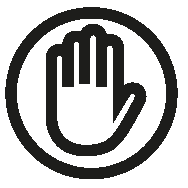 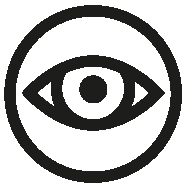 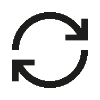 Регулярно устанавливайте обновления для и приложений и разных секьюрити решений.
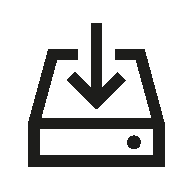 Регулярно копируйте важные данные со своего устройства и храните их отдельно.
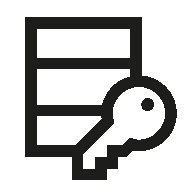 Установите надежное защитное решение с актуальными базами фишинговых сайтов и спама.
Используйте сложные и разные пароли для всех учетных записей.
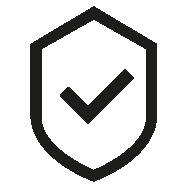 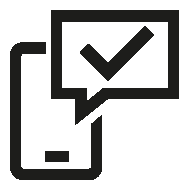 Устанавливайте приложения только из официальных магазинов.
Если вам звонят из банка с просьбой срочно предоставить данные по вашему счету или карте, лучше закончить такой разговор и перезвонить в банк самостоятельно по тому номеру, который обычно указан на обратной стороне карты.
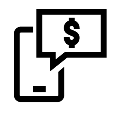 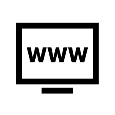 Если вы захотите принять участие в той или иной акции, проверьте, действительно ли бренд или знаменитость ее проводят – на их официальном сайте или в официальных аккаунтах.
password.kaspersky.com
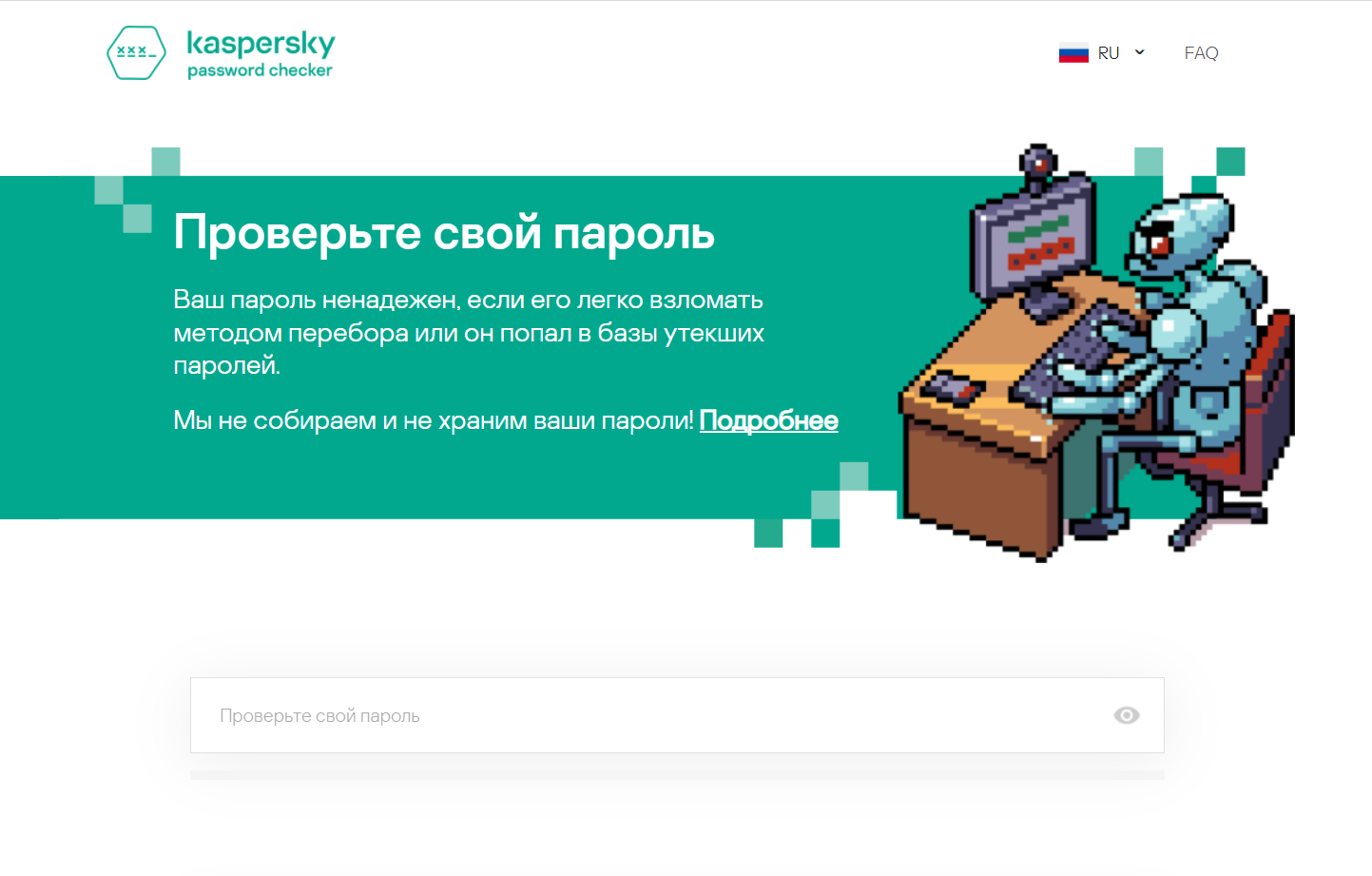 haveibeenpwned.com/
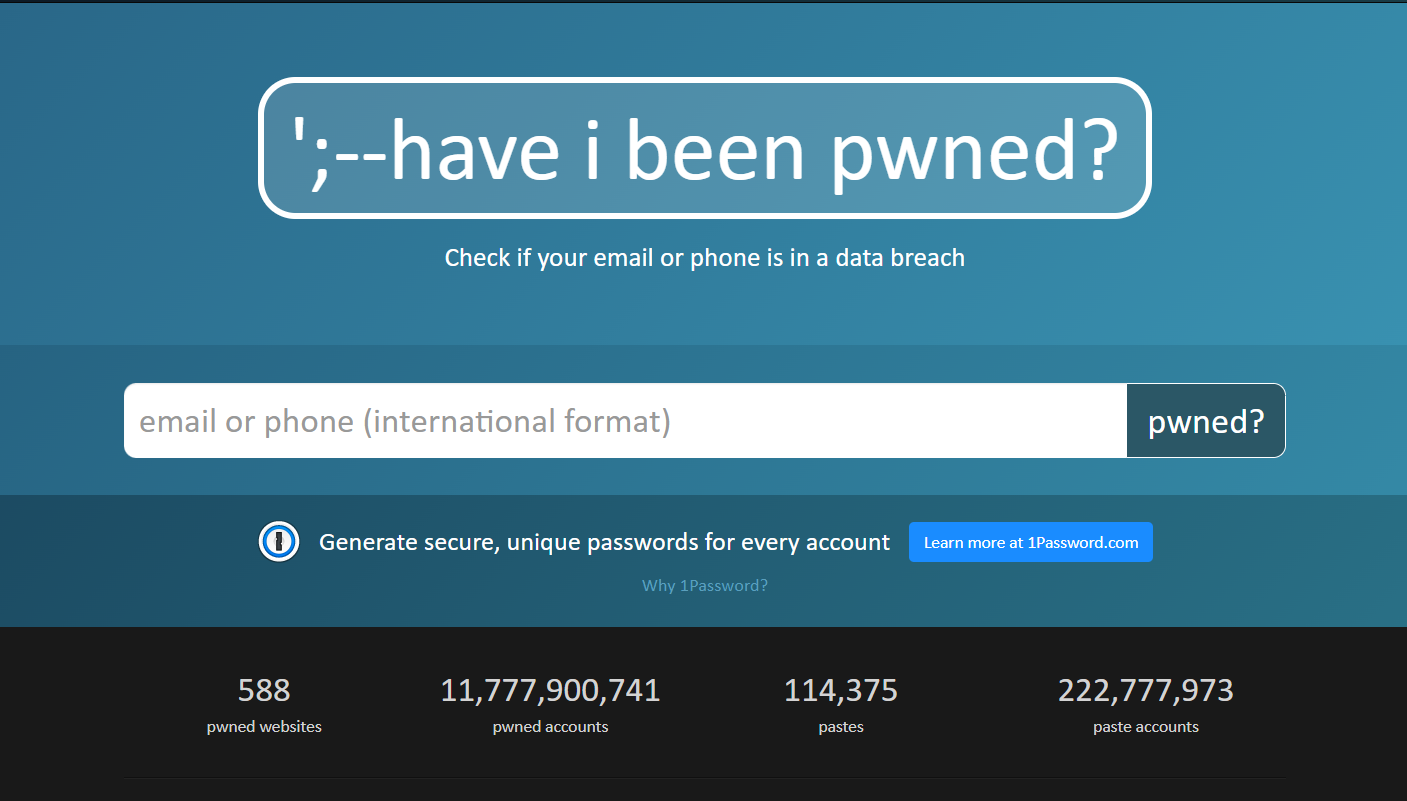 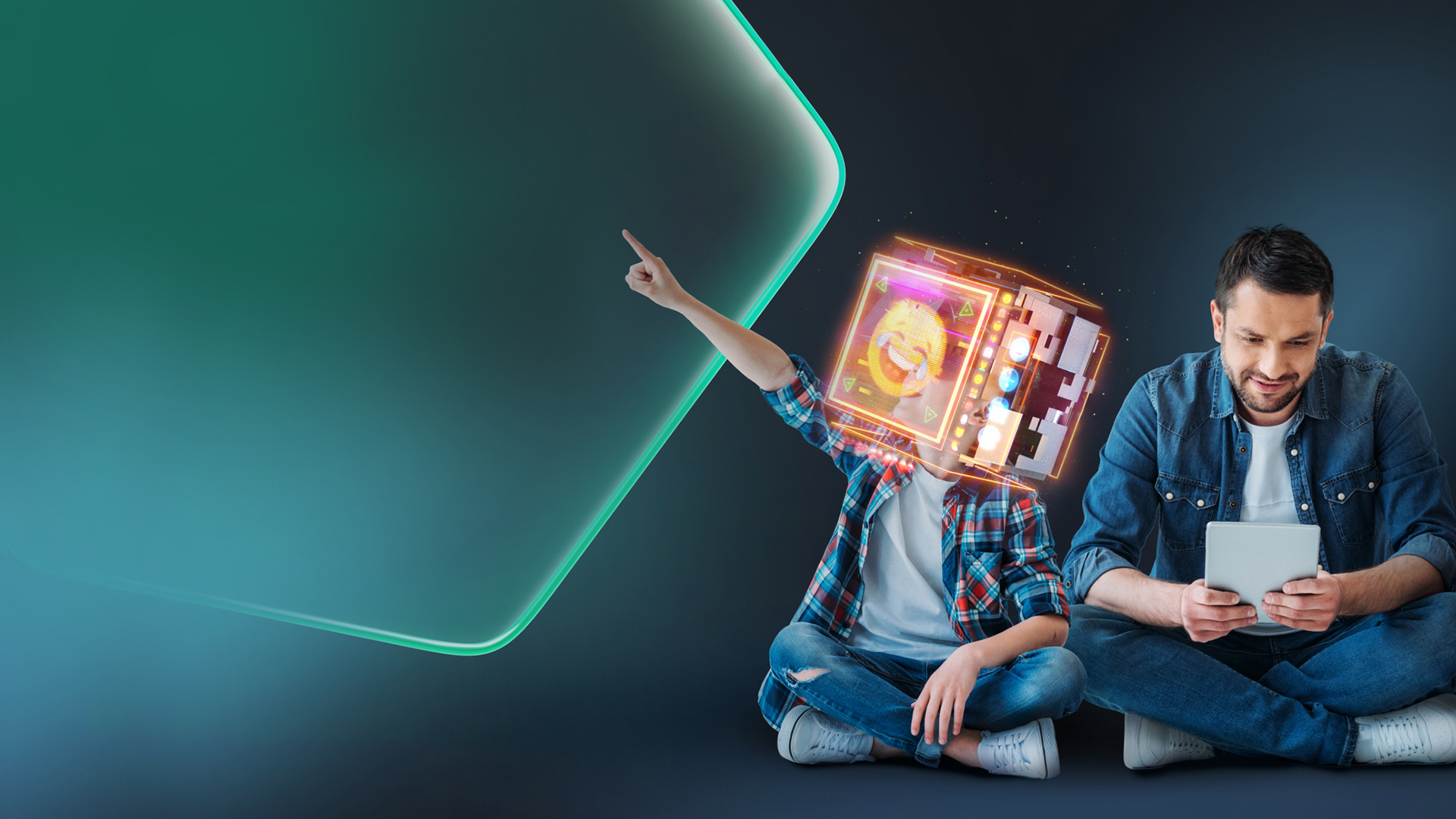 kids.kaspersky.ru